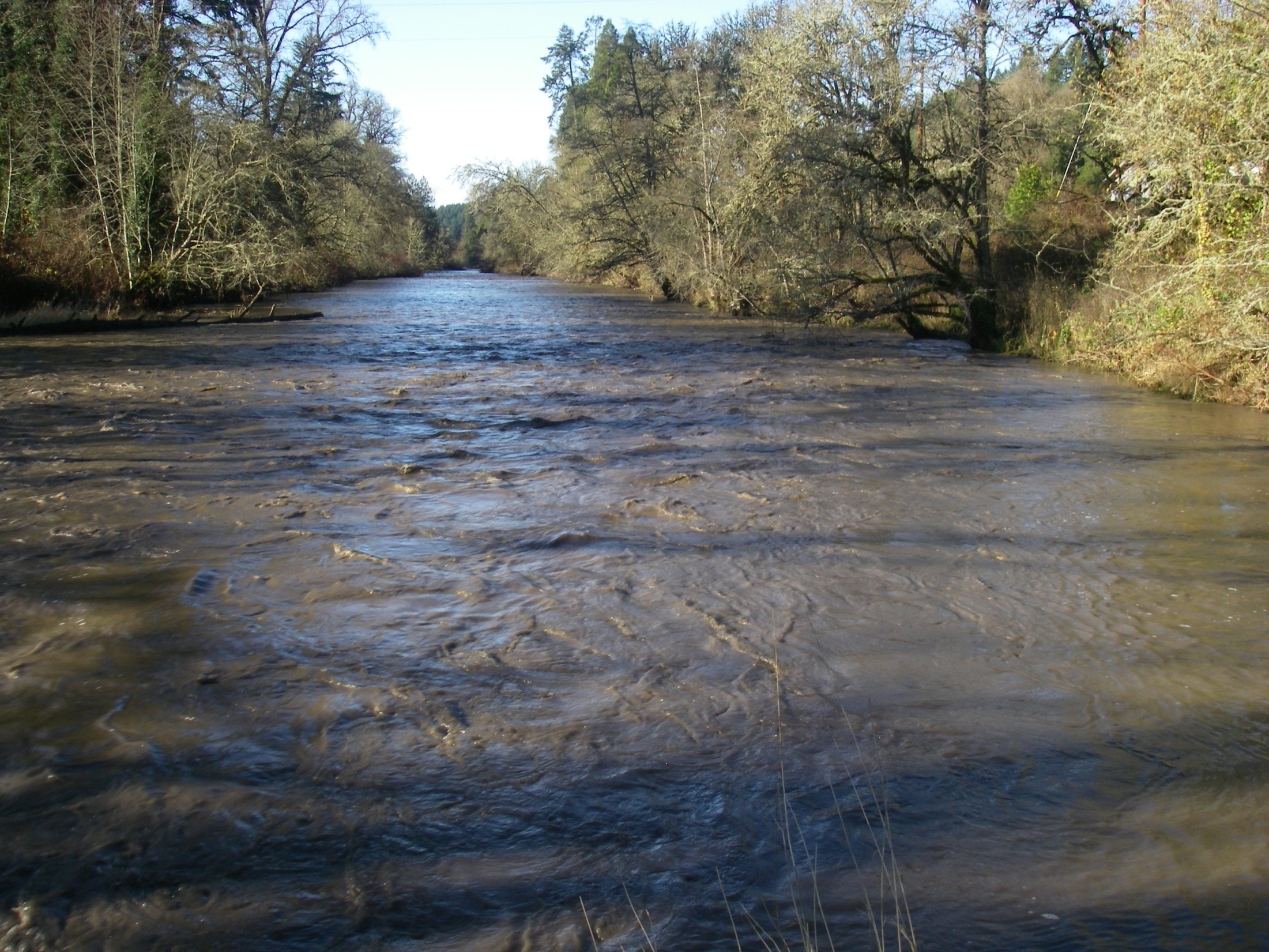 Effects of the Fall Creek reservoir drawdowns on downstream off-channel habitats
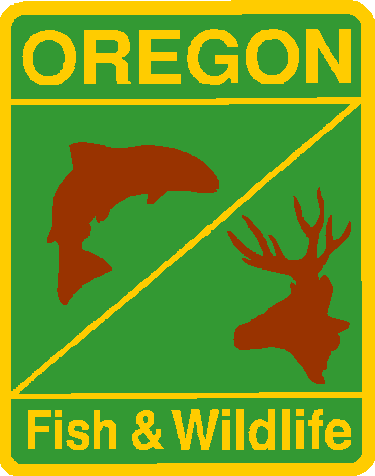 Brian Bangs, Paul Scheerer, and Shaun Clements
Native Fish Investigations ProjectOregon Department of Fish and Wildlife
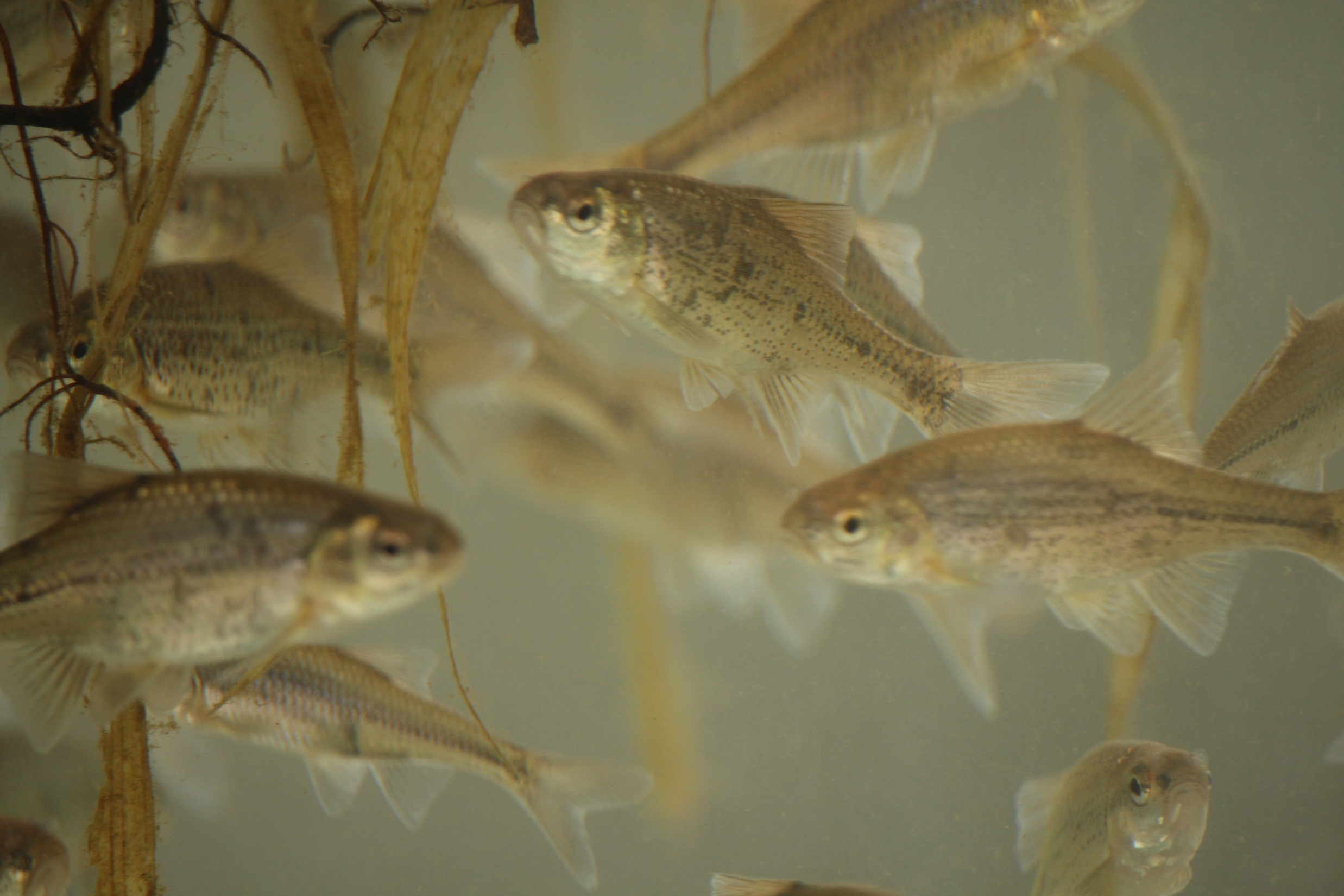 Quick Oregon Chub Updates
Proposed delisting: Feb. 2014
Final delisting: Feb. 17, 2015
Post-delisting monitoring
Nine year period
Track distribution, abundance, and monitor threats
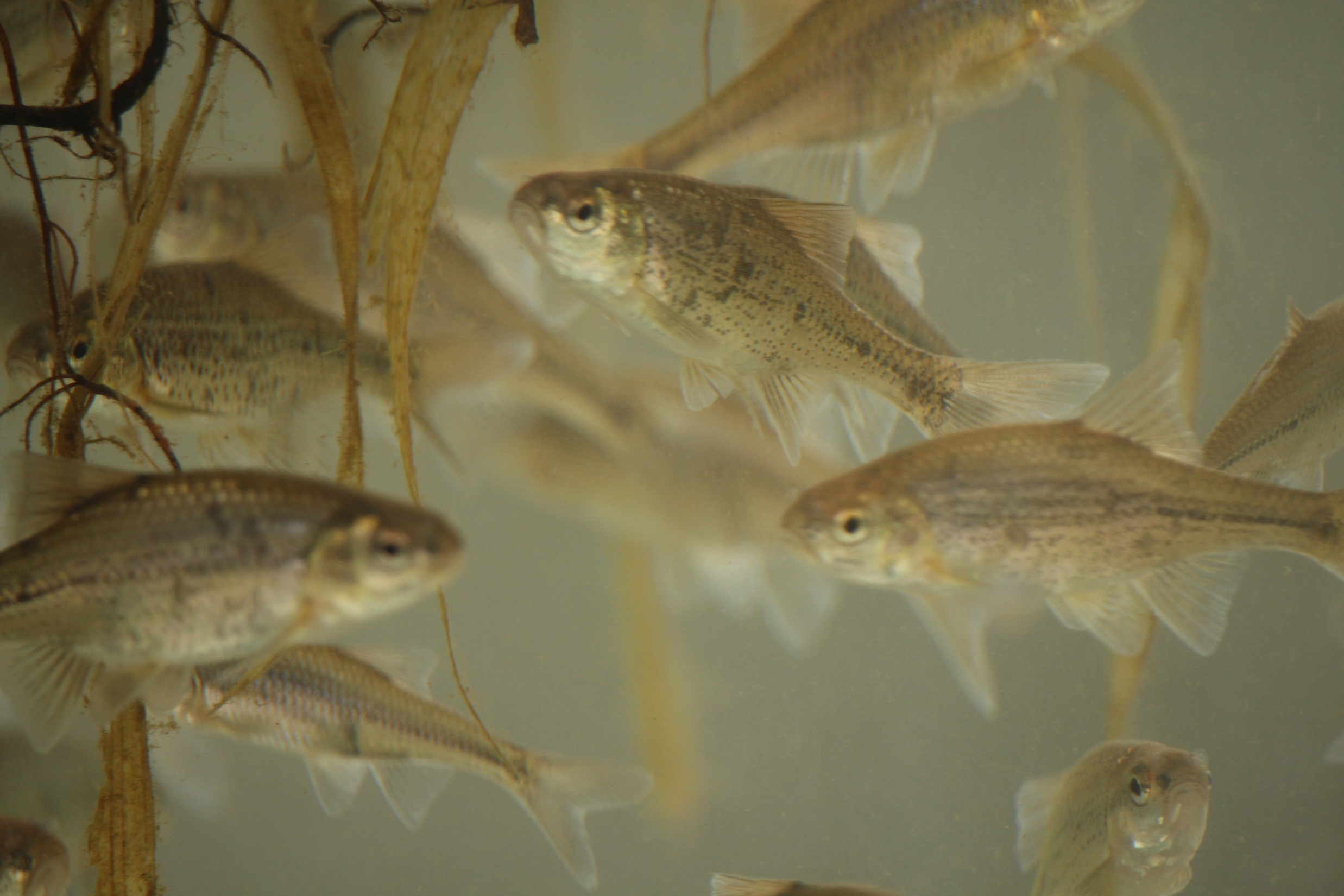 Quick Oregon Chub Updates
OPB Oregon Field Guide
Feb. 26 at 8:30 PM 
Army Corp’s Greg Taylor interview
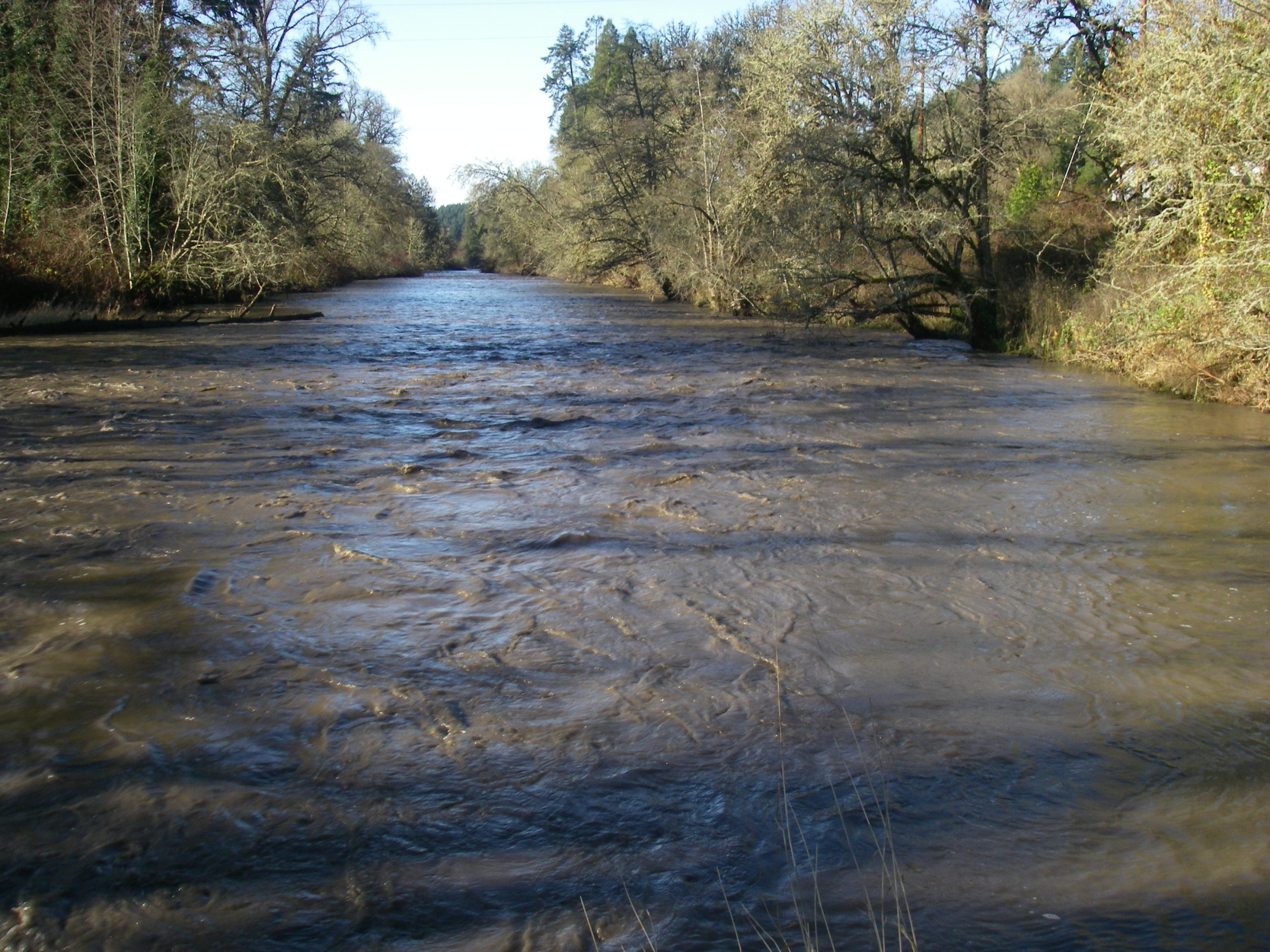 Fall Creek Drawdown Study
ACOE experimenting with reservoir drawdown (run of river operation)
Facilitate downstream movement of juvenile salmonids
Economical alternative
Huge sediment load enters river downstream as new channel carved into reservoir bed
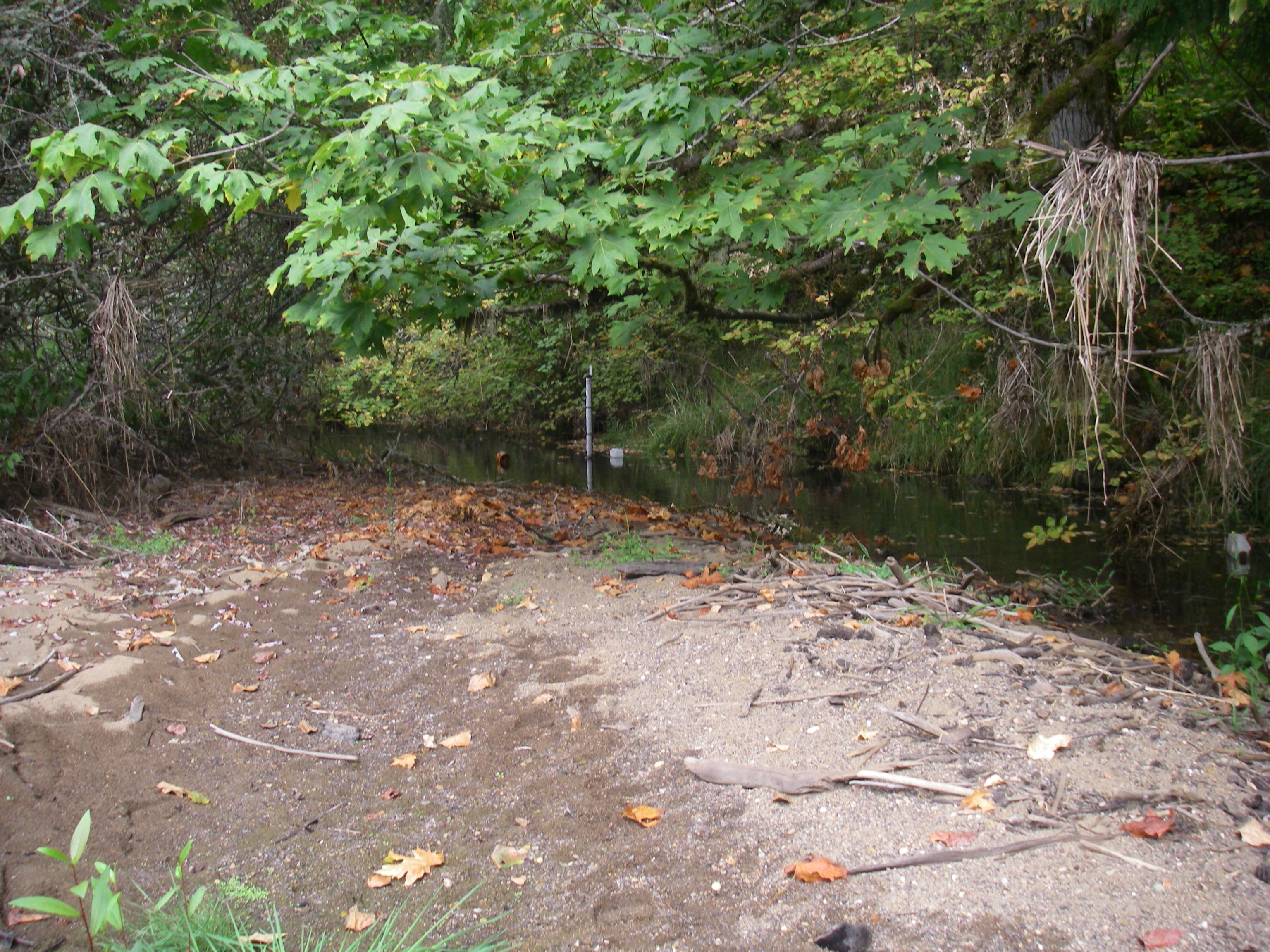 Fall Creek Drawdown Study
Concerns about effects of Fall Creek Drawdown on off-channel habitats and fish communities
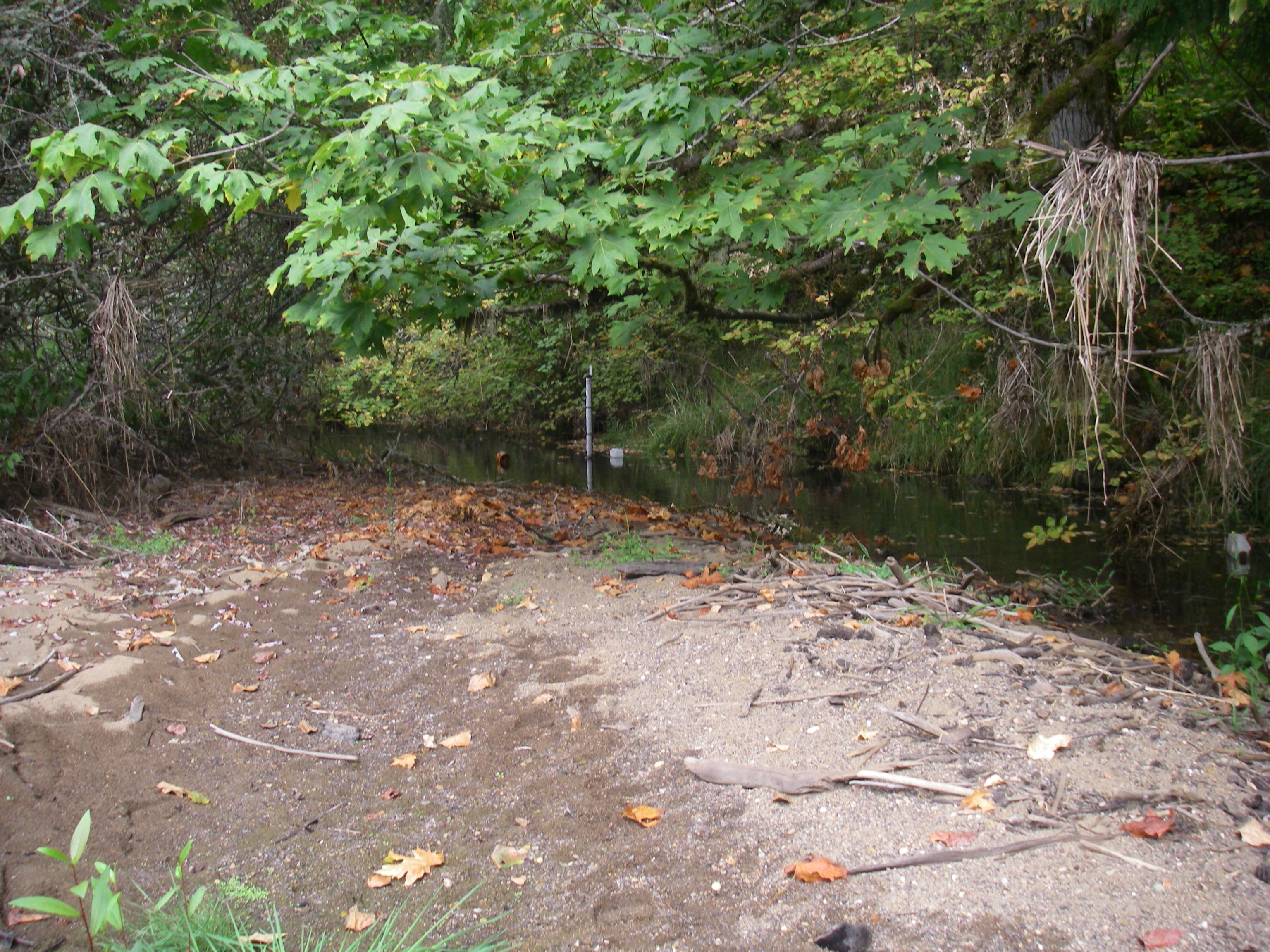 Fall Creek Drawdown Study
Monitor changes related to Fall Creek Reservoir drawdown
Habitat, fish assemblage
Selected 4 sites to study with Floodplain Study methods
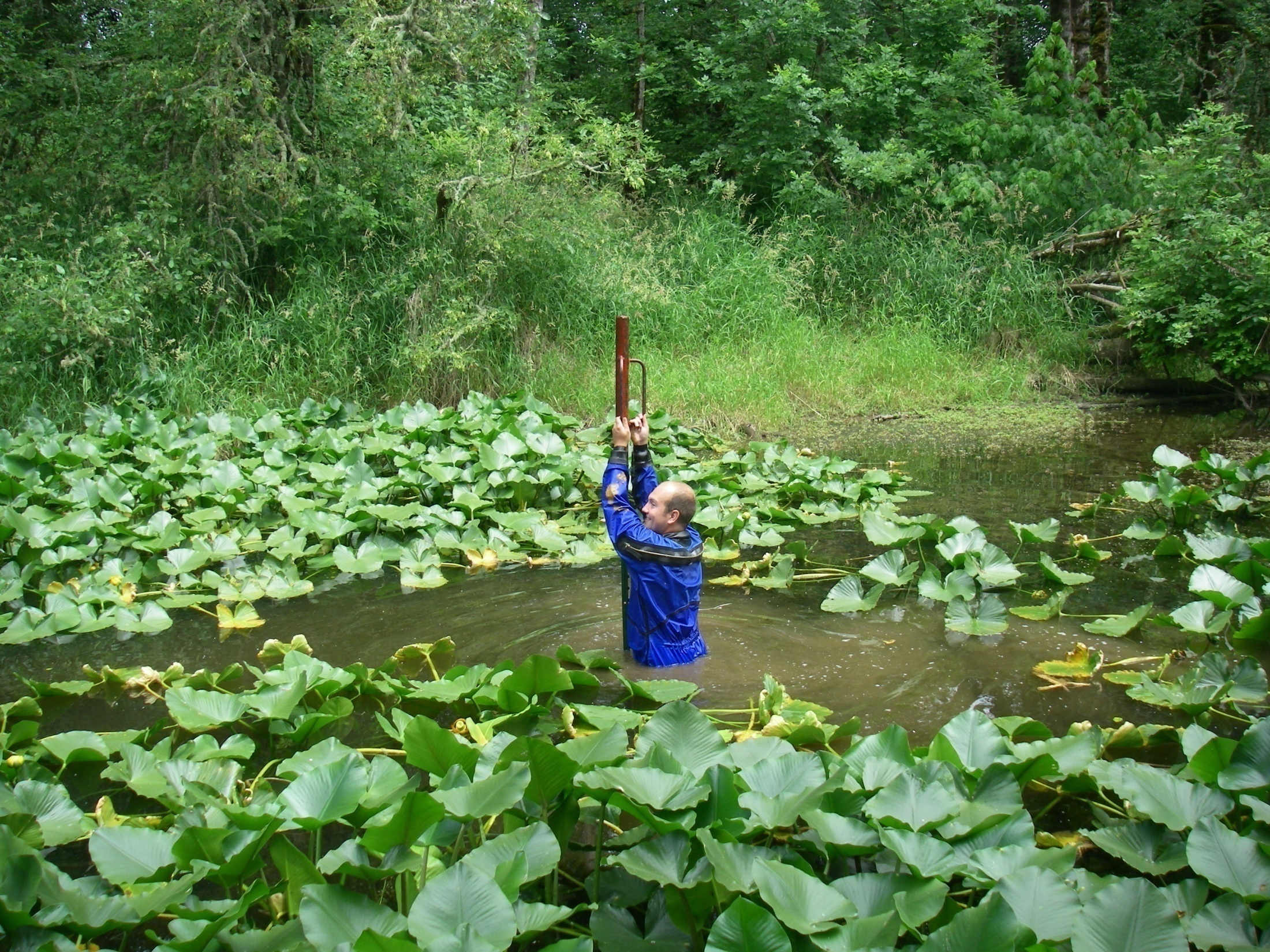 Approach
Monitor water levels

2) Monitor temperatures 

3) Determine the relationships between water levels and habitat availability (pond volume) 
 
4) Identify the points of hydrologic connection
[Speaker Notes: Could we add PIT-tag study?]
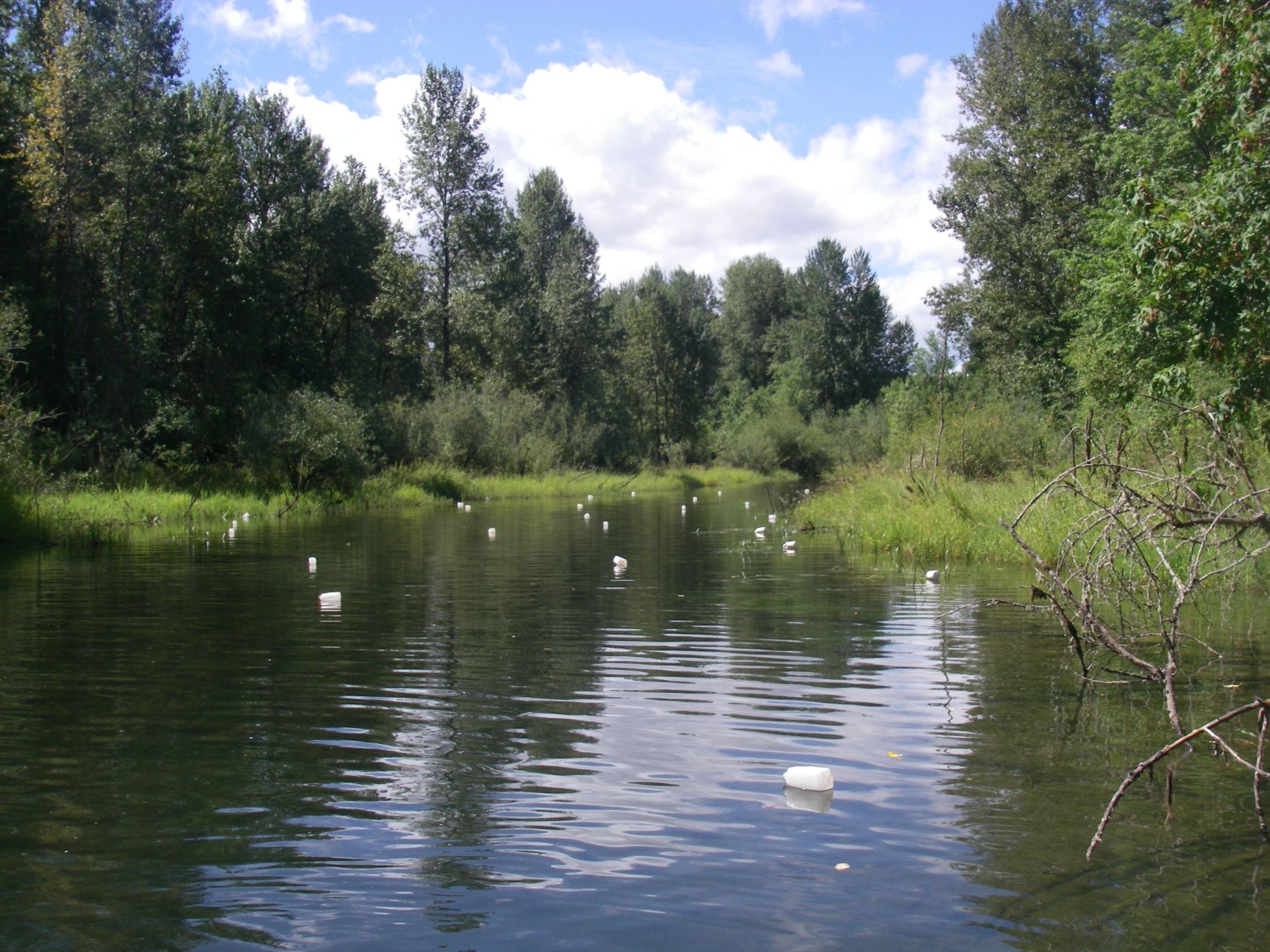 Approach
5) Determine changes in substrate
Remap bathymetry
6) Describe Fish Assemblages
Describe composition of fish assemblages (species diversity and abundance), natives vs. non-natives
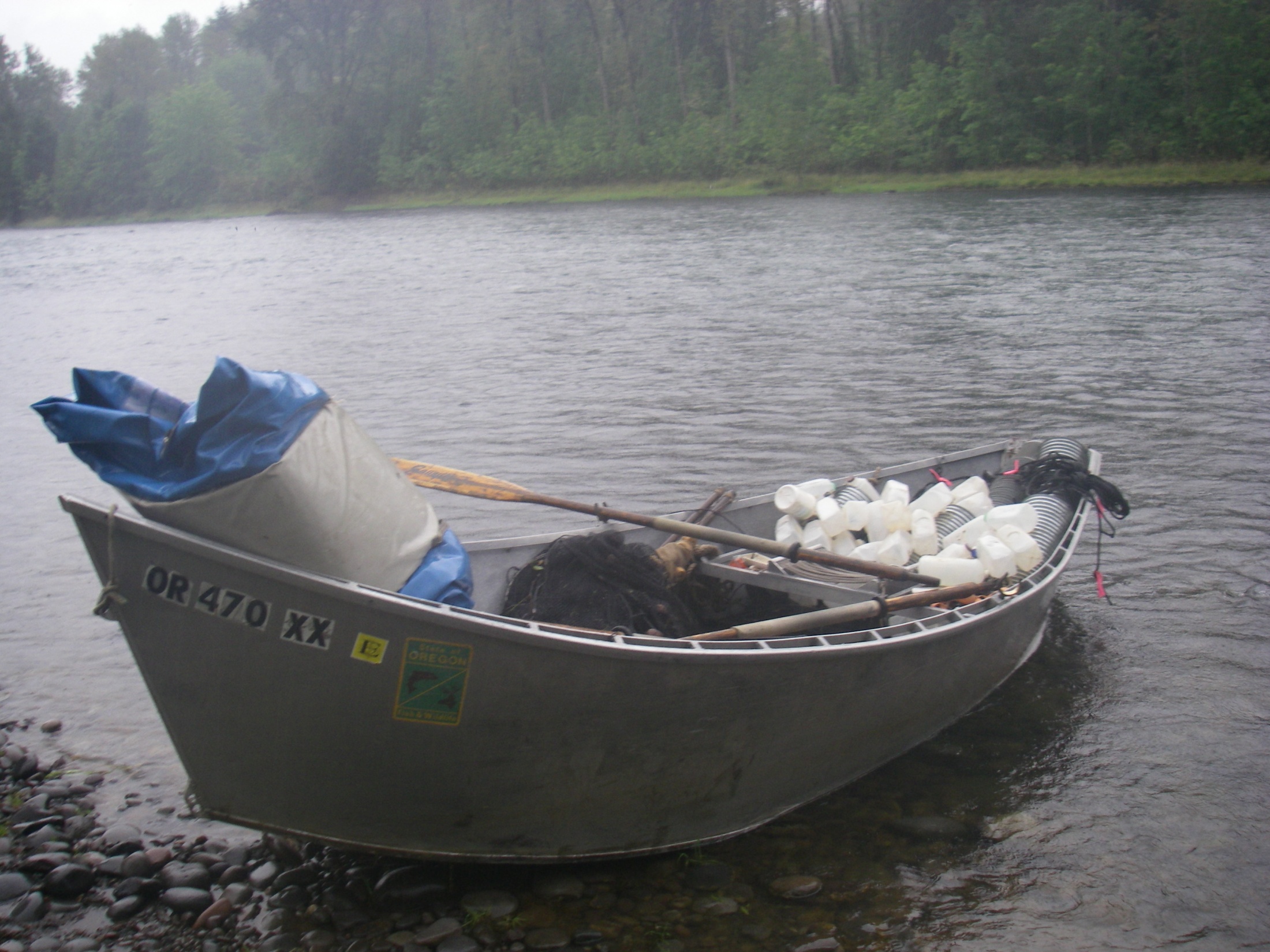 Goal
Determine the effect of drawdowns on:
Bathymetry (sedimentation),
Habitat characteristics,
Temperature regimes,
Timing, frequency, duration, magnitude of connection, and
Fish assemblage structure in off-channel habitats in Fall Creek, below the reservoir
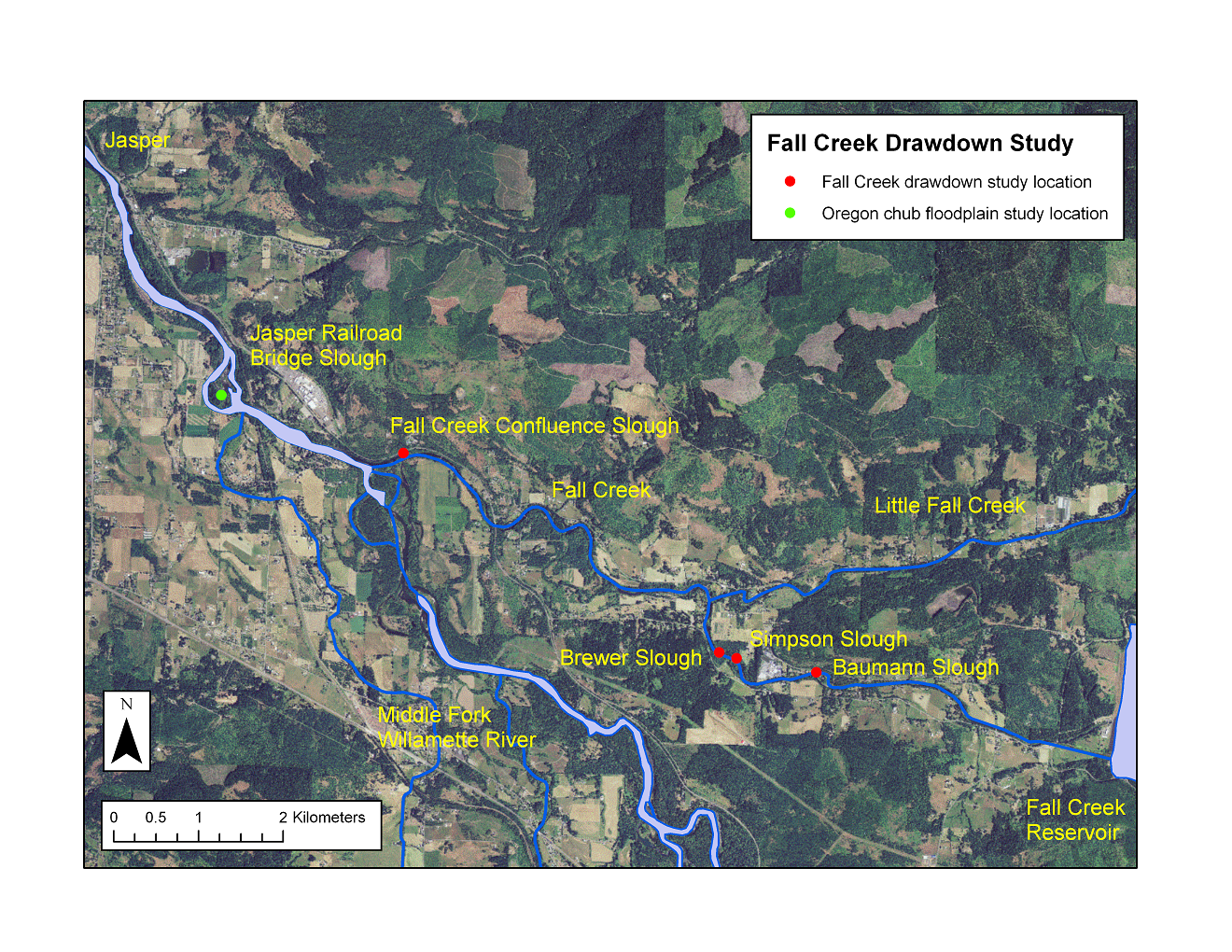 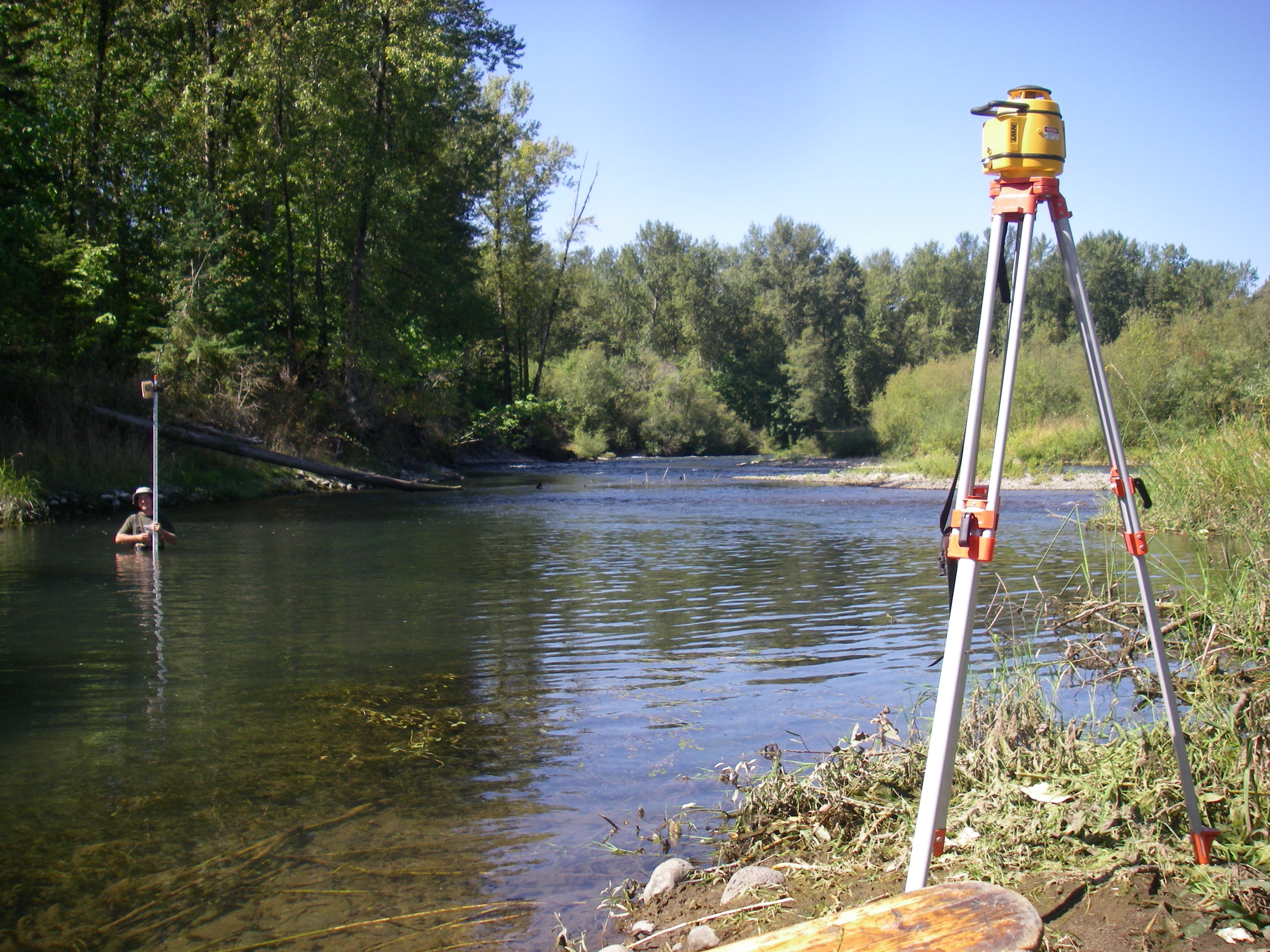 Bathymetry Mapping
Bathymetry mapping
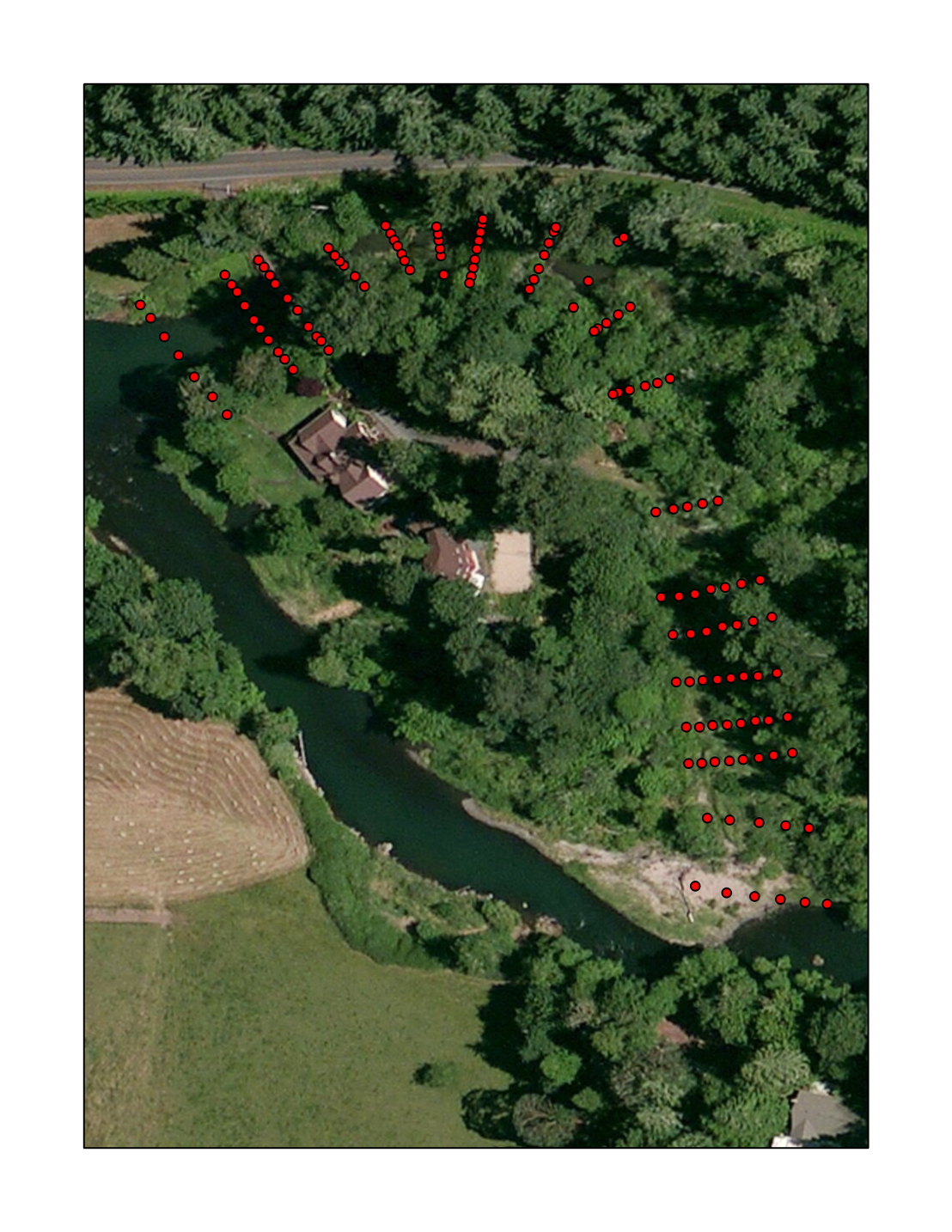 Bathymetry mapping
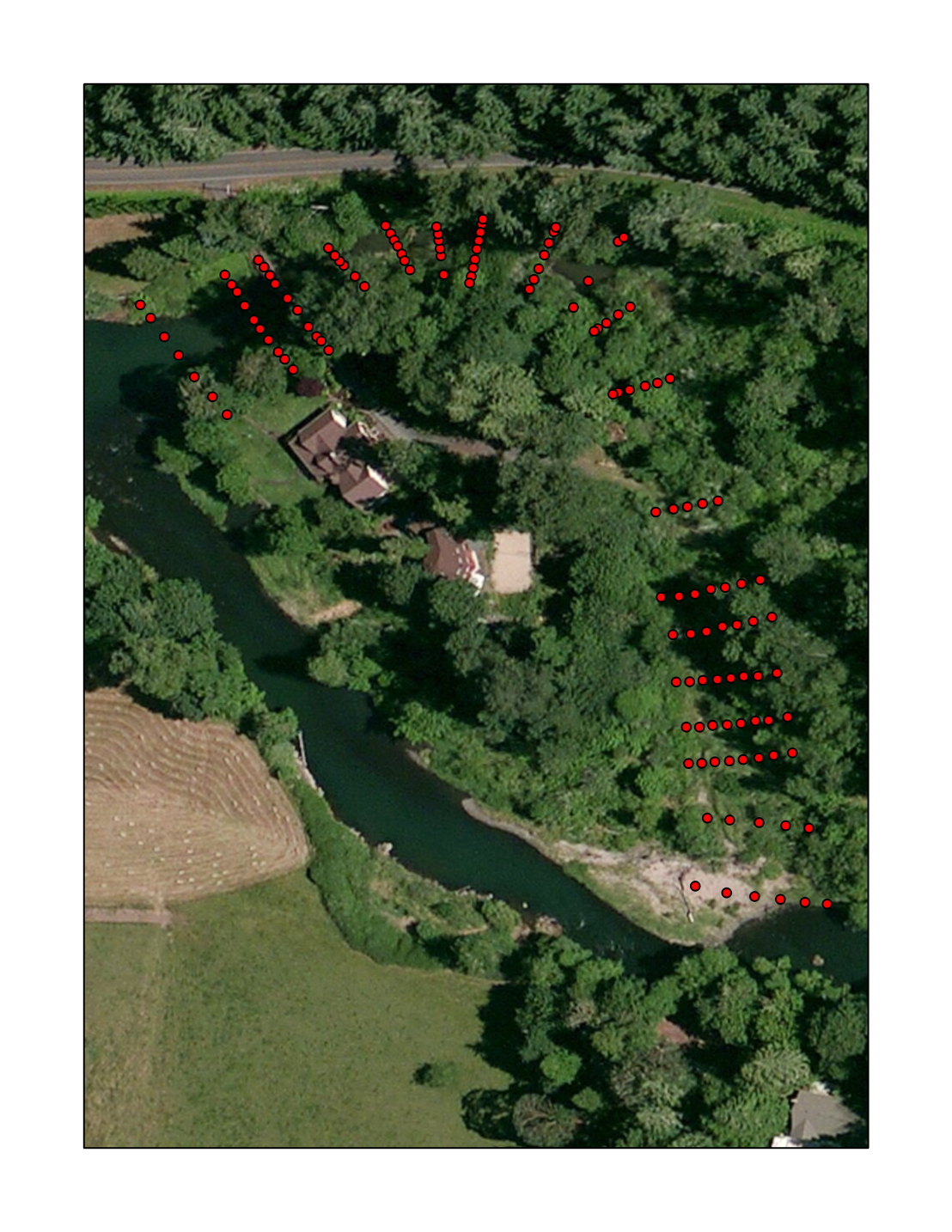 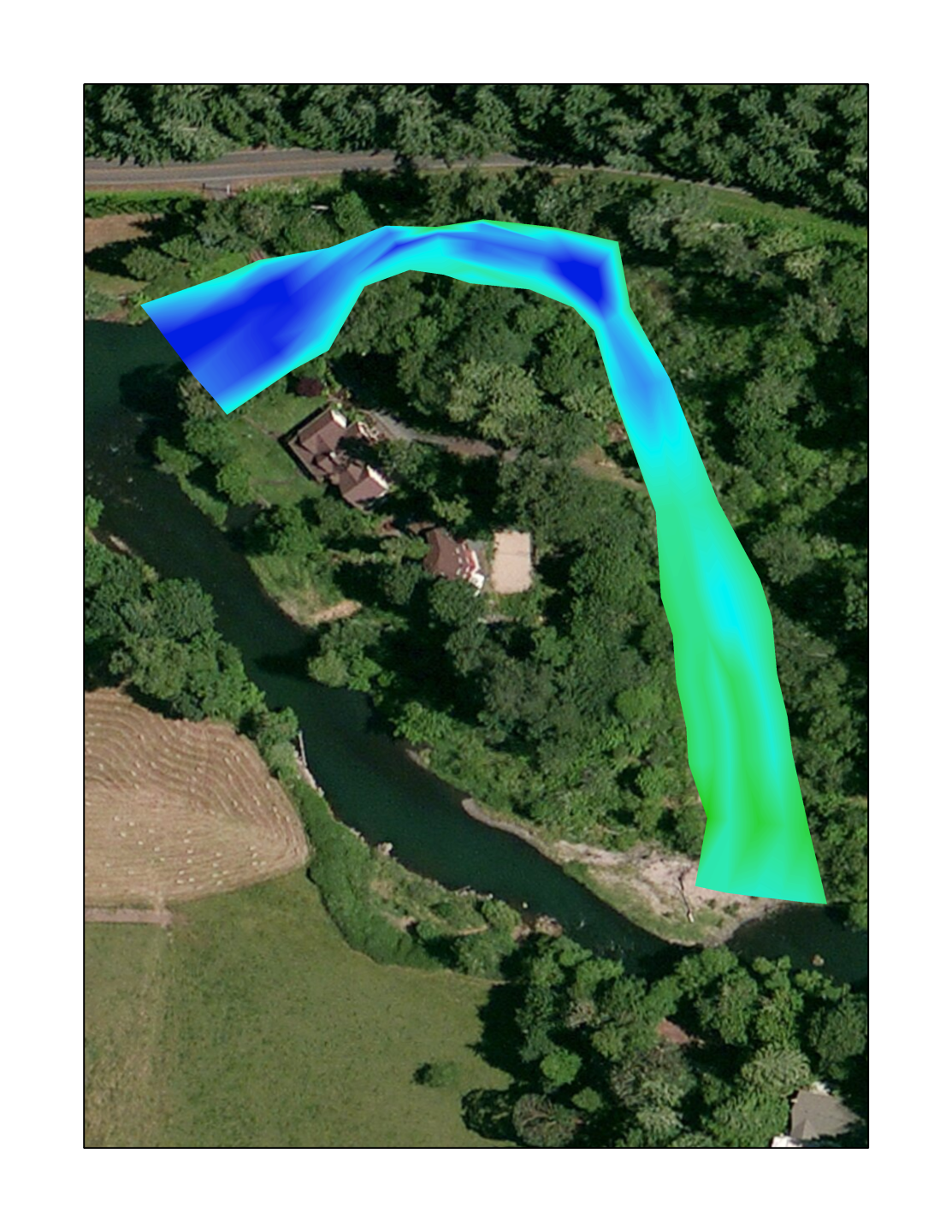 Remapping
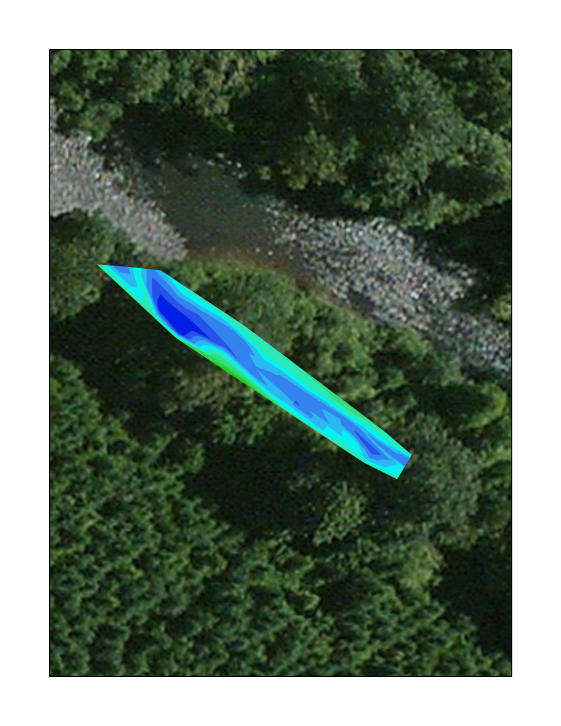 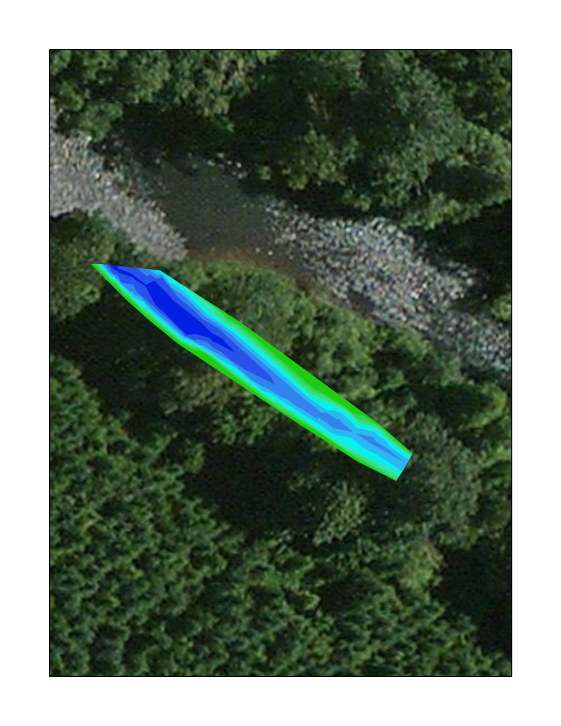 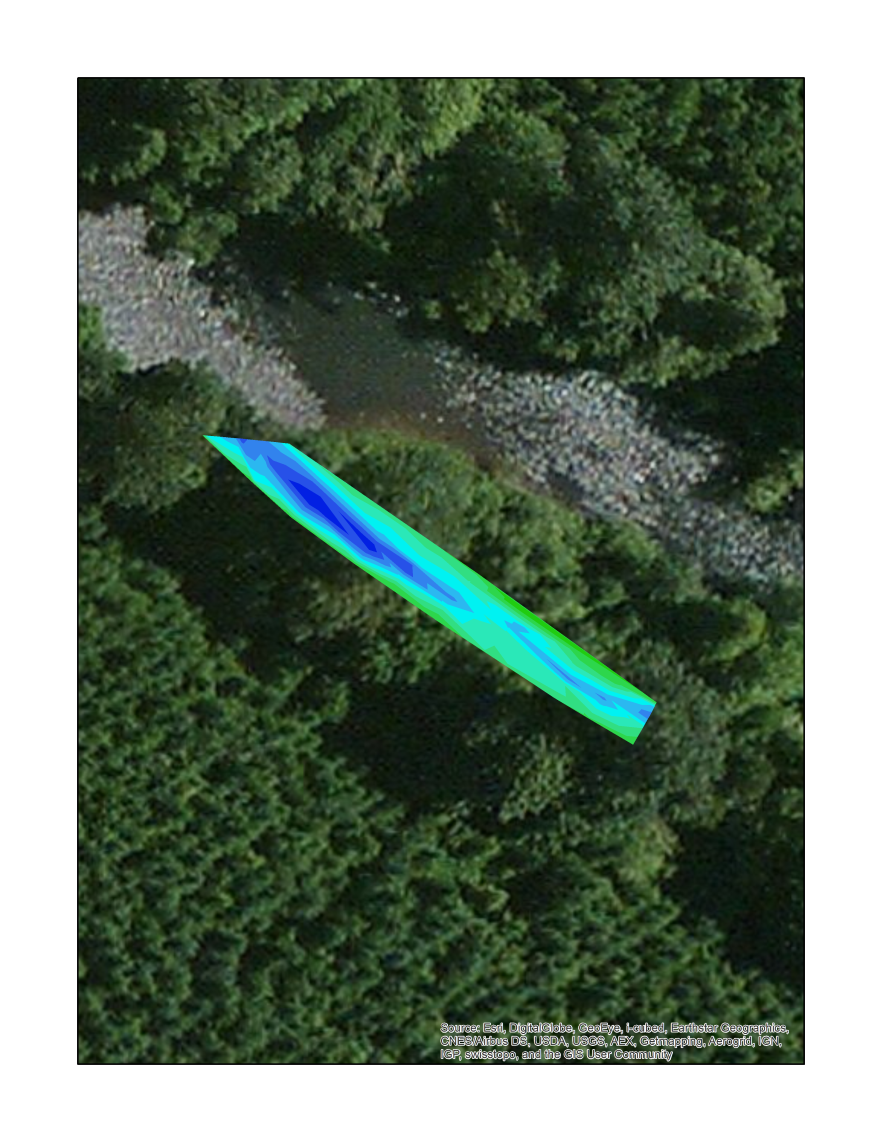 2012
2013
2014
Annual mapping at each site
What is it good for?
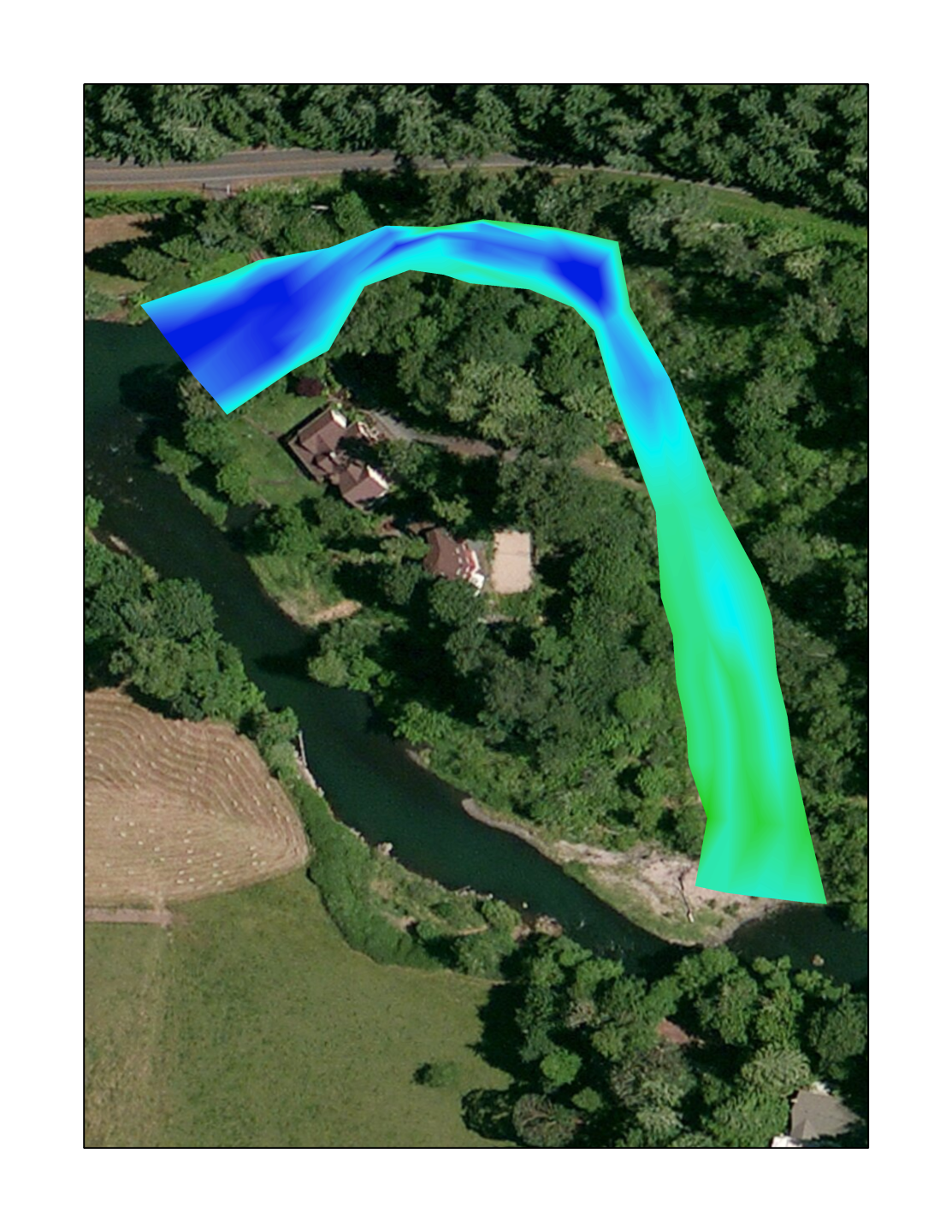 With piezometer:
Points of connection
Area
Volume
Average depth (Volume/Area)
Max. depth
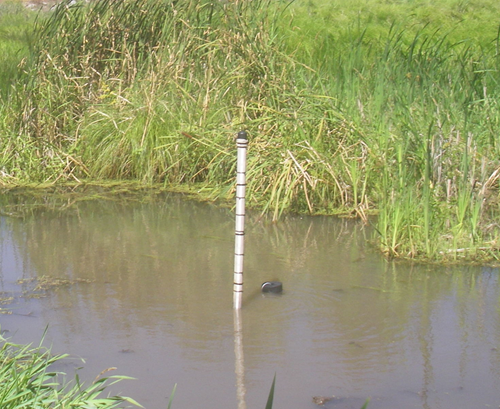 P
Depth Frequency Analysis
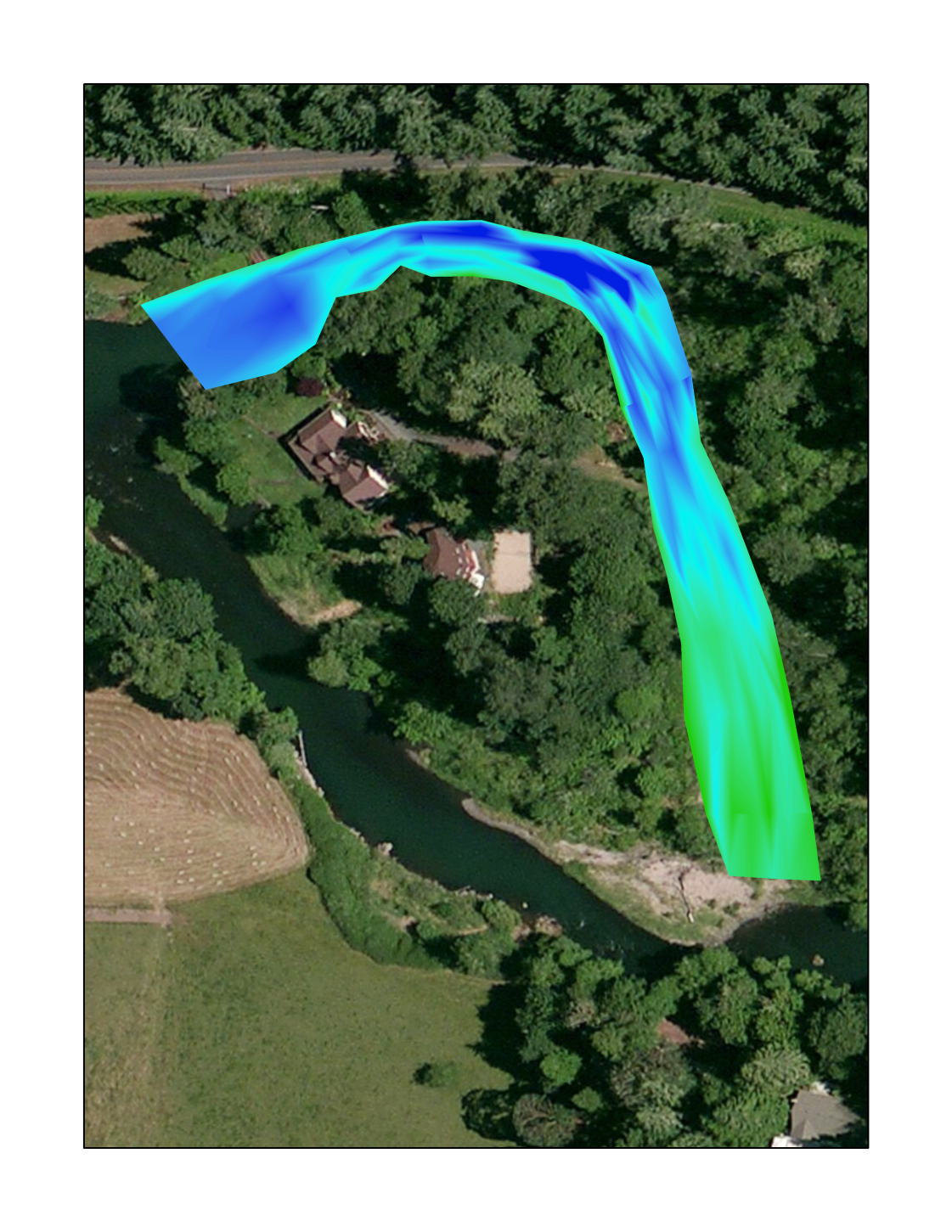 Convert TIN map to raster grid

Each cell 0.1 m2, and contains elevation data
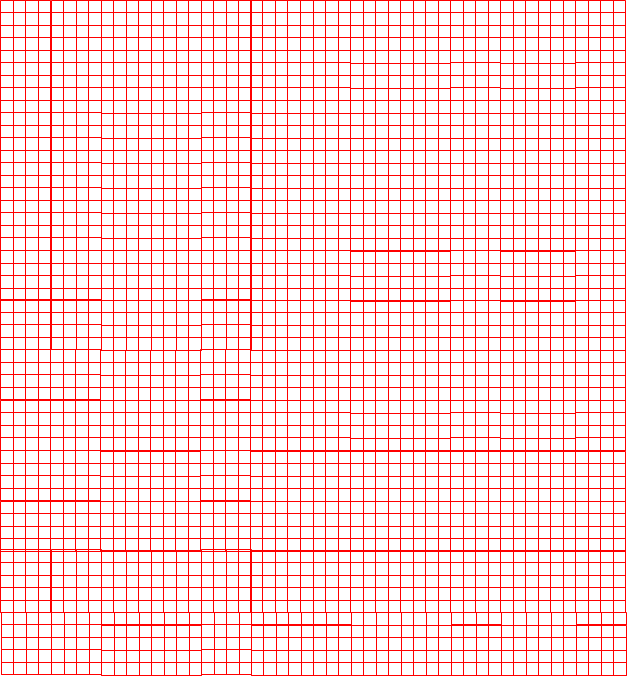 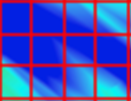 -2.1
-1.6
-2.5
-1.1
-2.3
-1.8
-2.1
-1.9
-0.5
-1.3
-0.9
-1.0
Grid is not to scale!
Depth frequency analysis
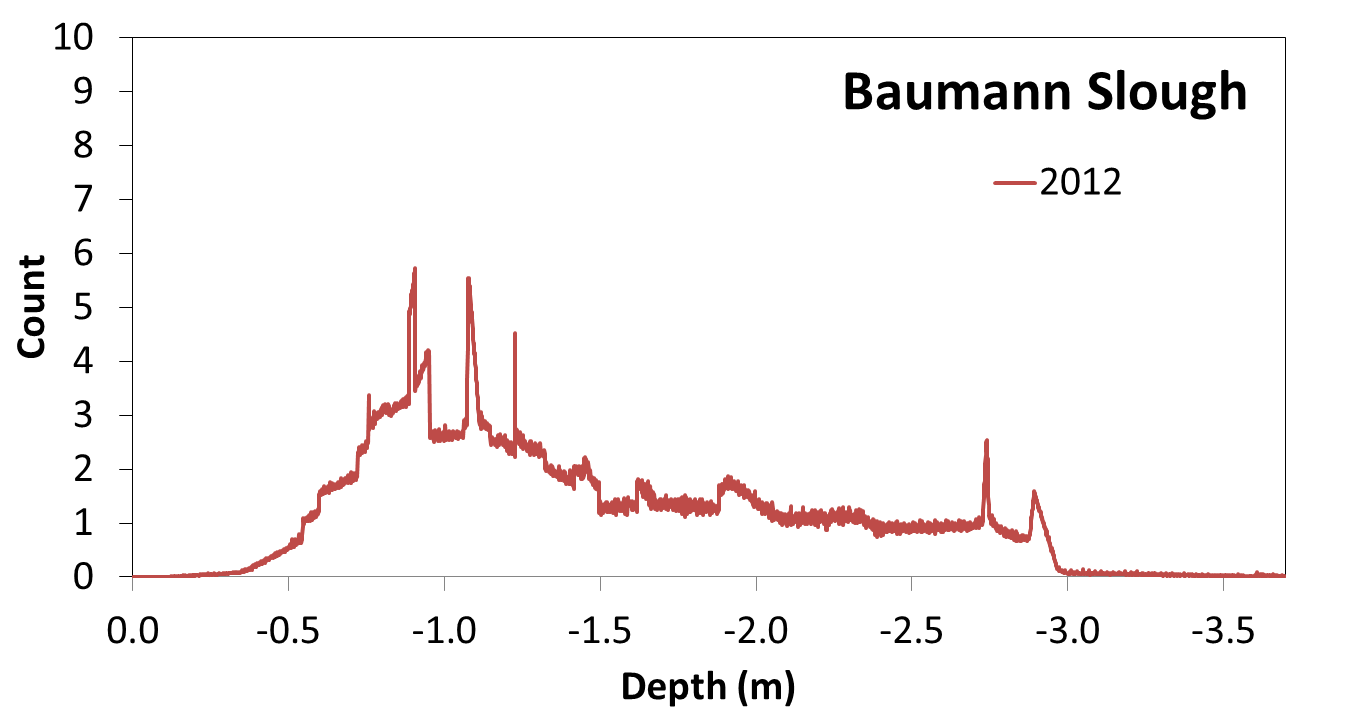 High terrace – shallow end
Max depth – deep end
Depth frequency analysis
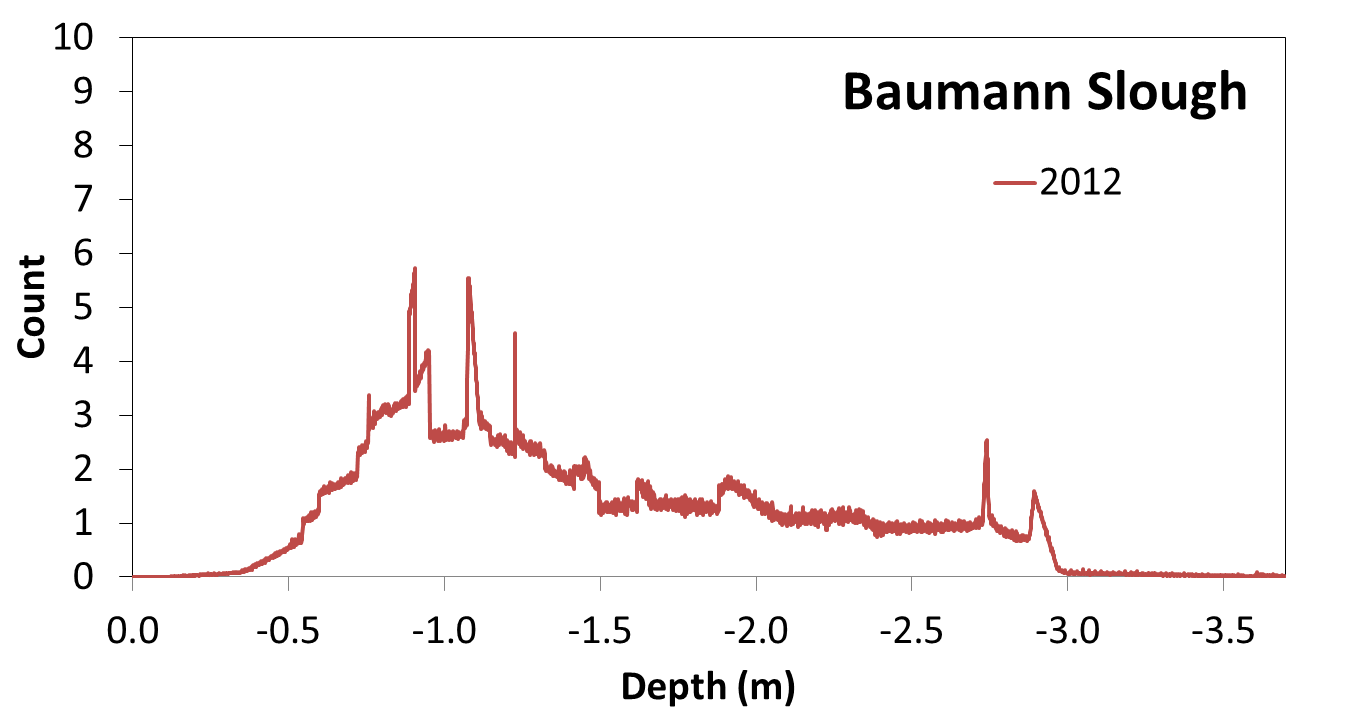 High terrace – shallow end
Max depth – deep end
Depth frequency analysis
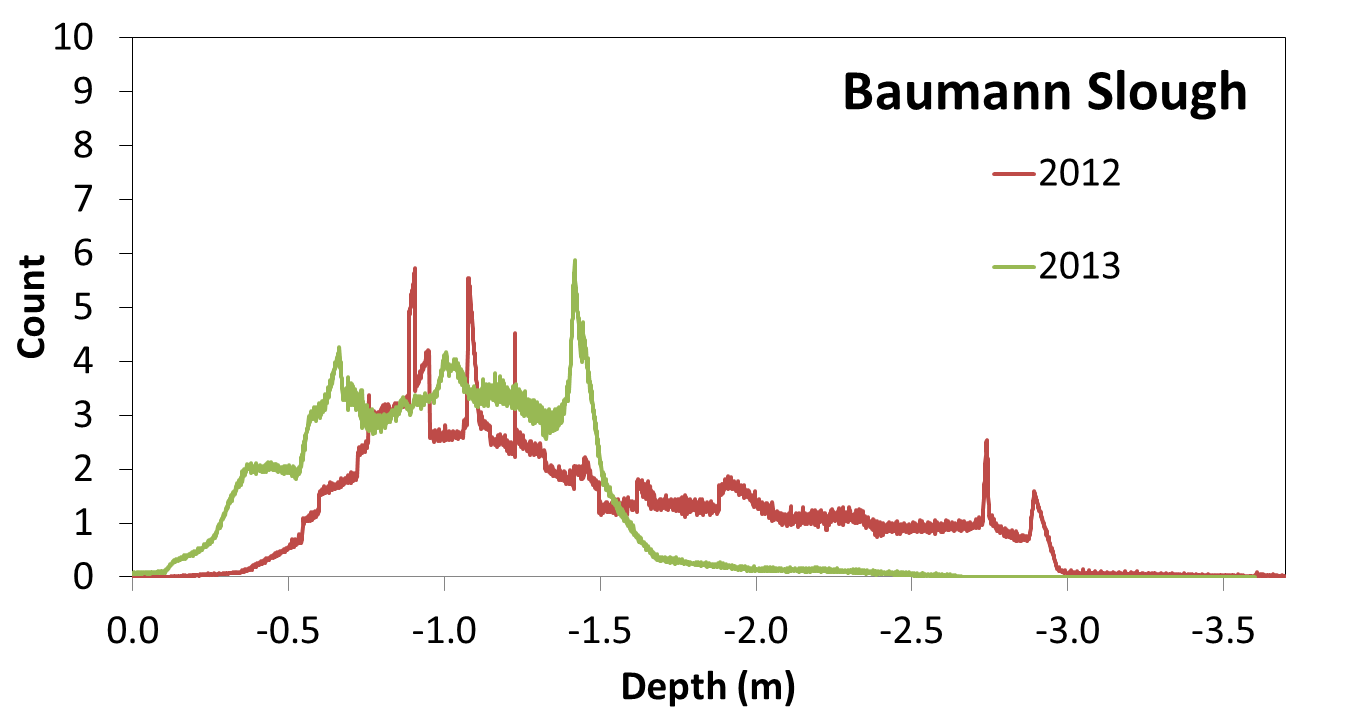 Depth frequency analysis
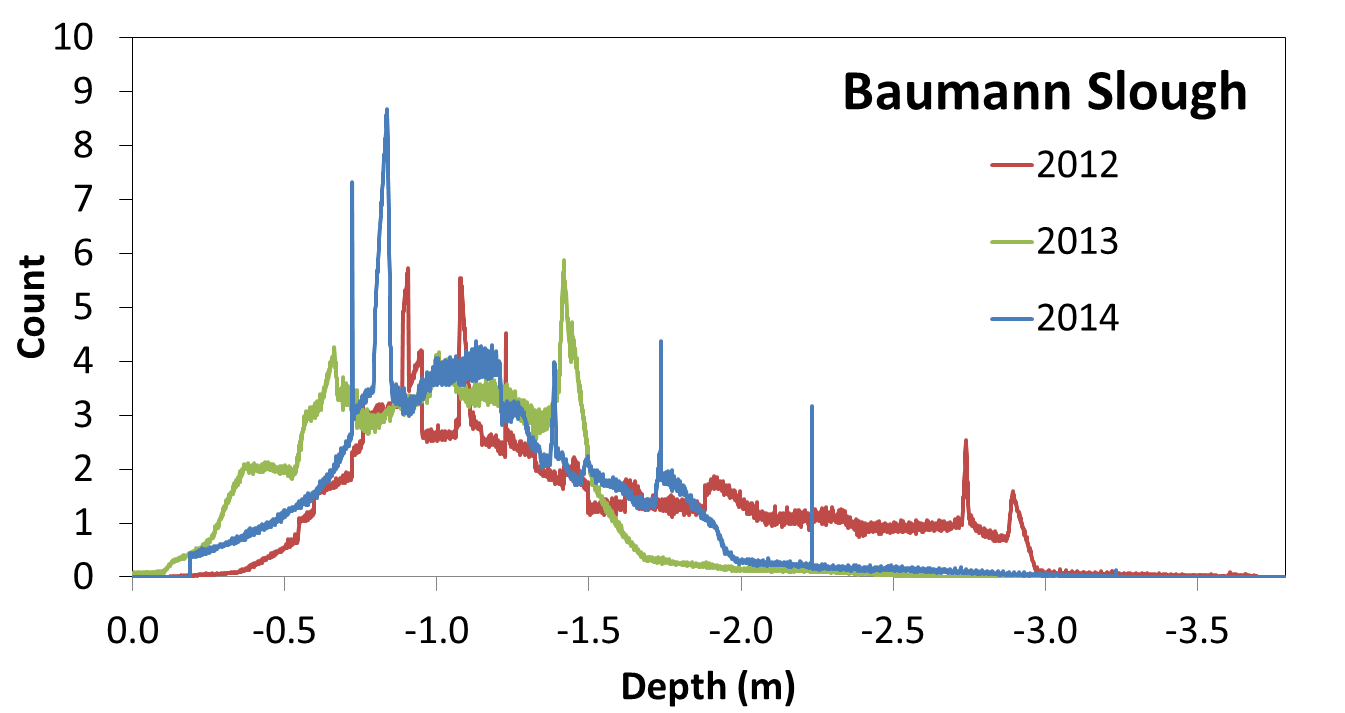 Depth frequency analysis
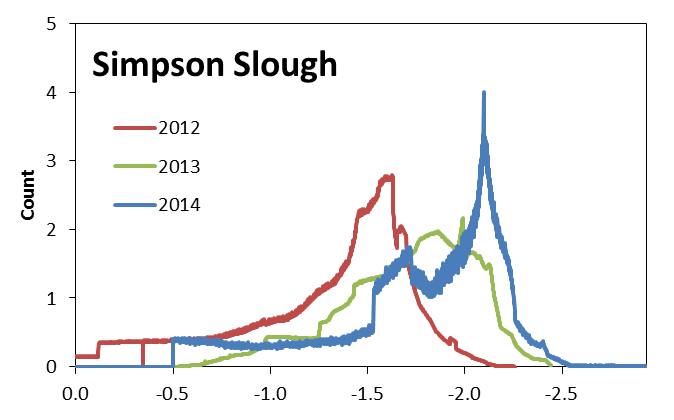 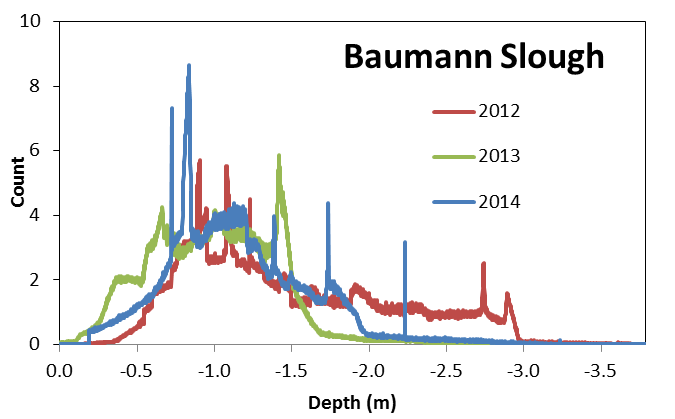 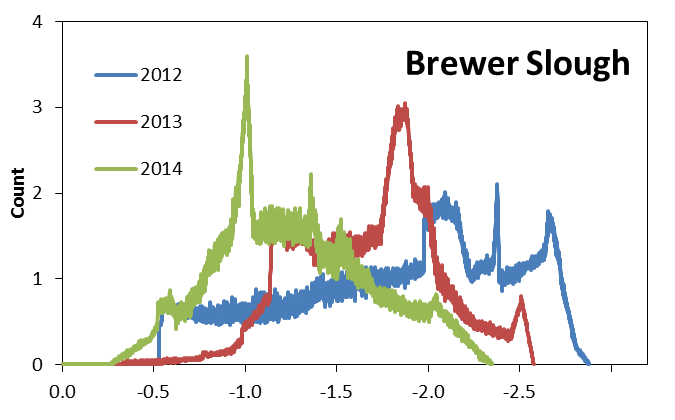 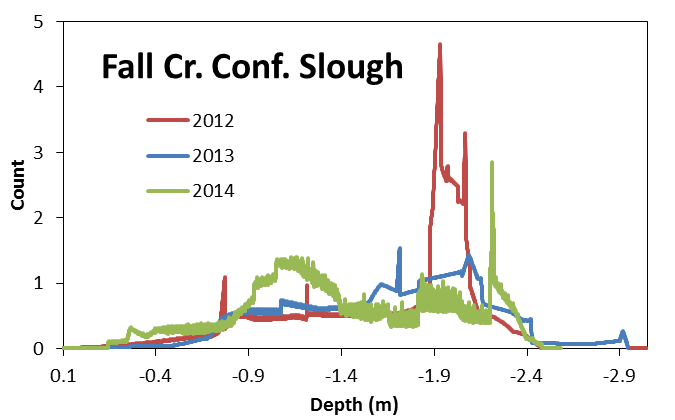 Detect change in area and volume
Depth frequency analysis
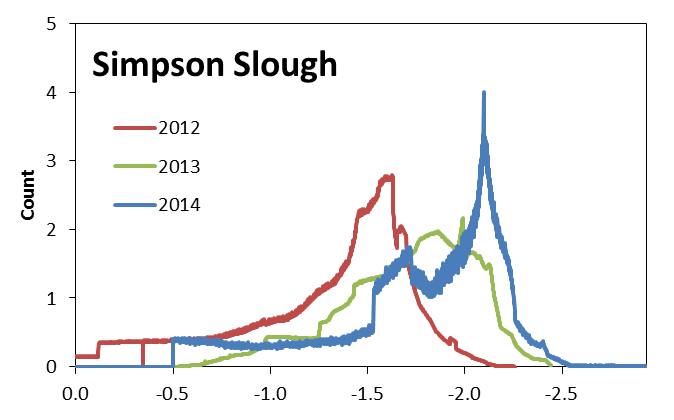 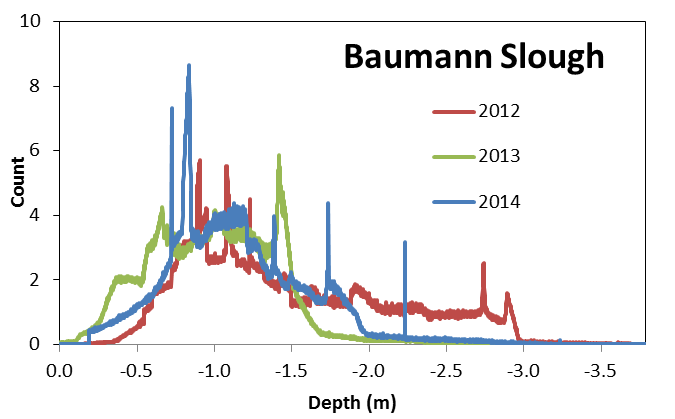 High initial sedimentation, slow scouring
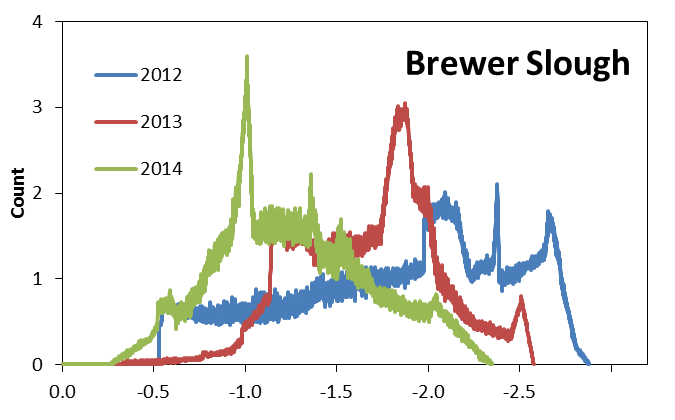 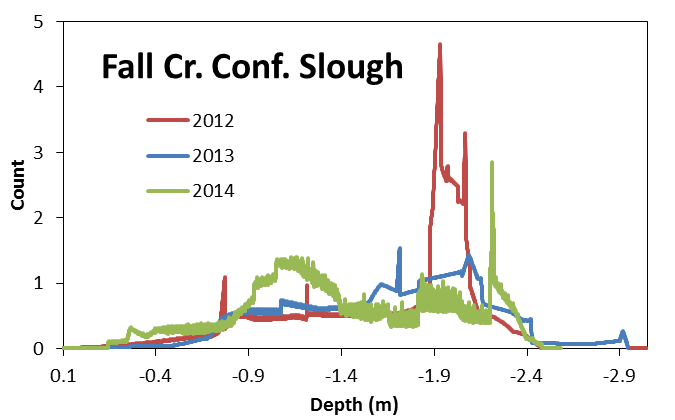 Depth frequency analysis
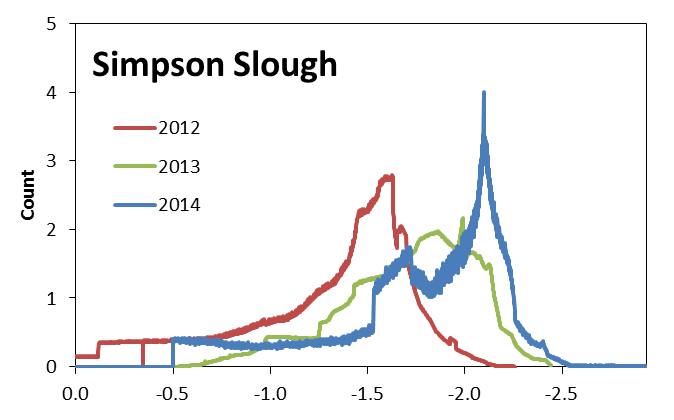 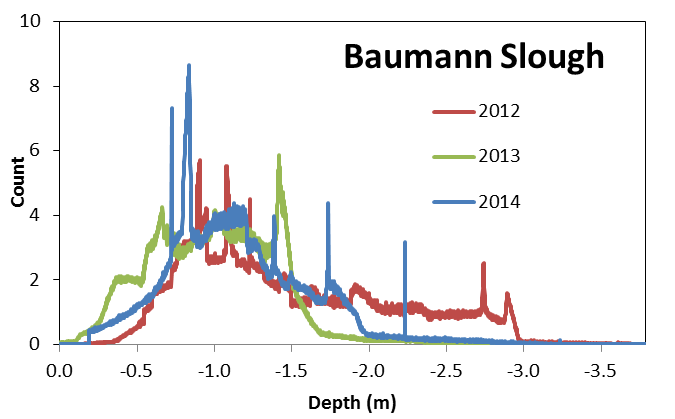 Gradual scour
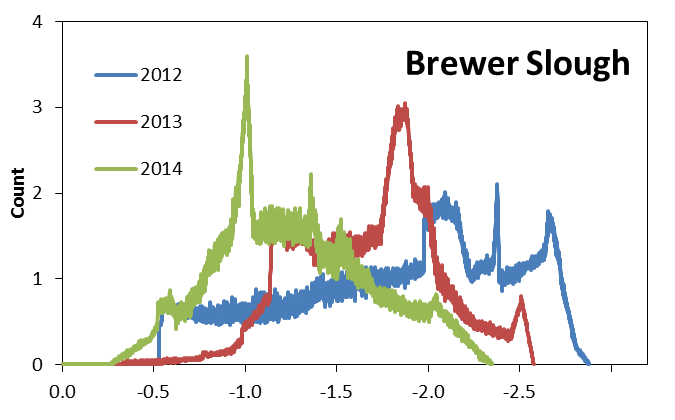 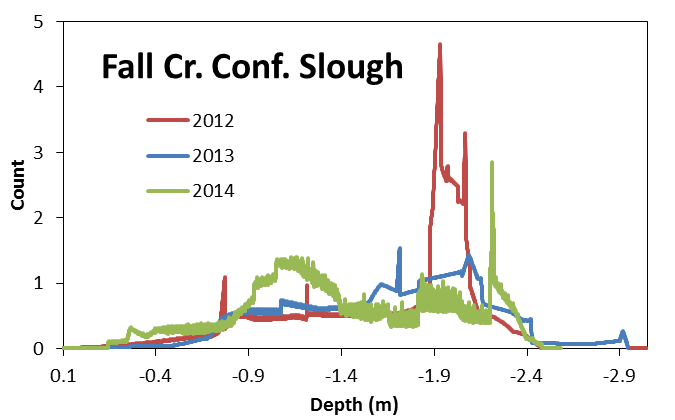 Sedimentation
Depth frequency analysis
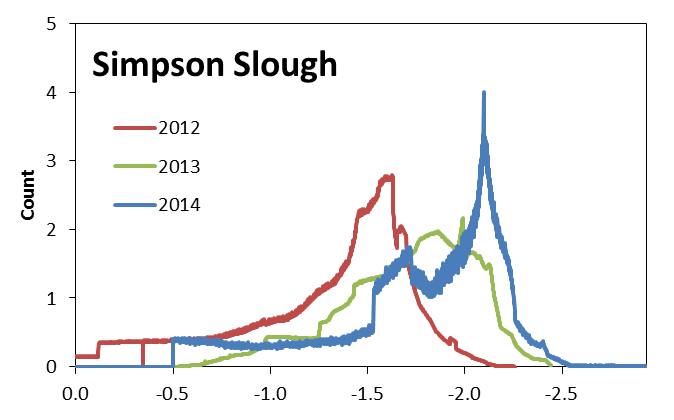 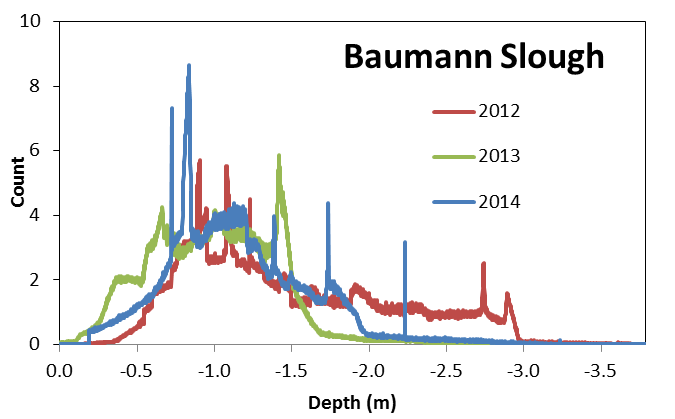 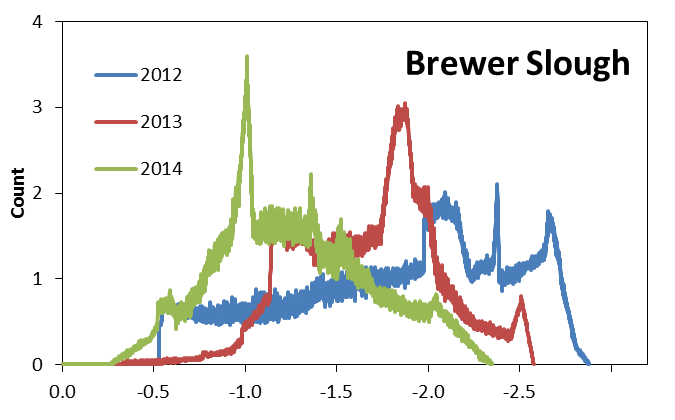 Mixed bag
Initial sedimentation low
Some scour
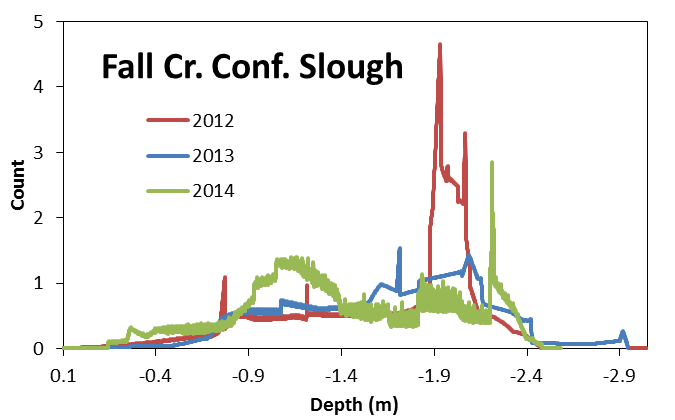 Habitat at average summer depth
In 2013:
62% reduction in wetted area
66% reduction in water volume
3 locations area and vol. reduced, 1 greater
[Speaker Notes: ADD RANGE]
Differences: 2012 and 2013 Drawdown
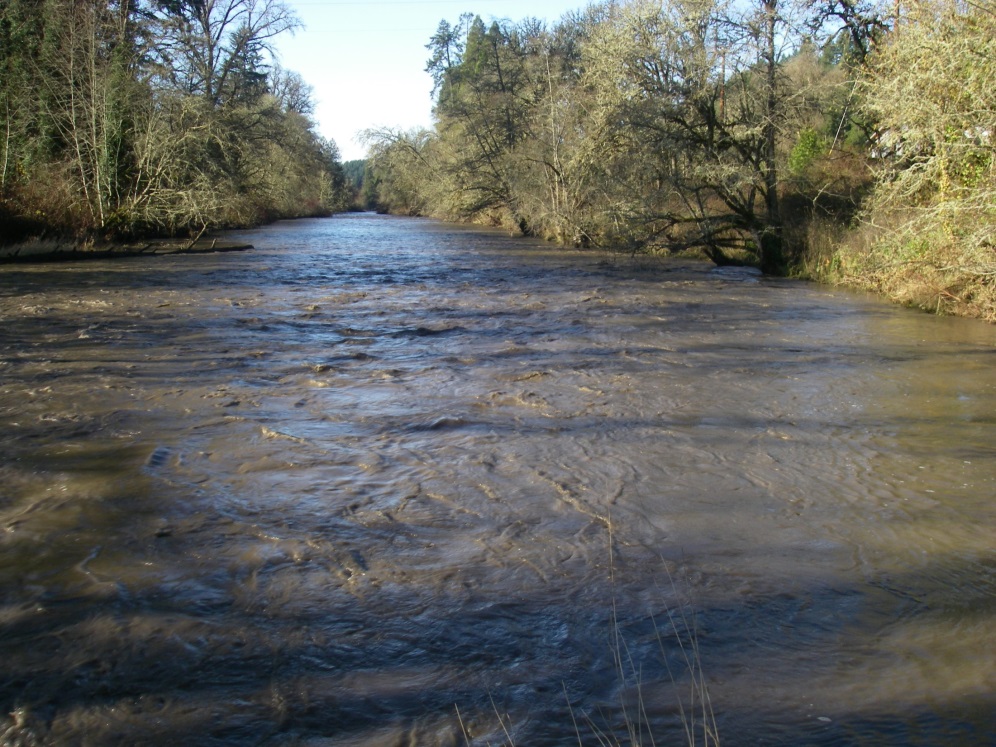 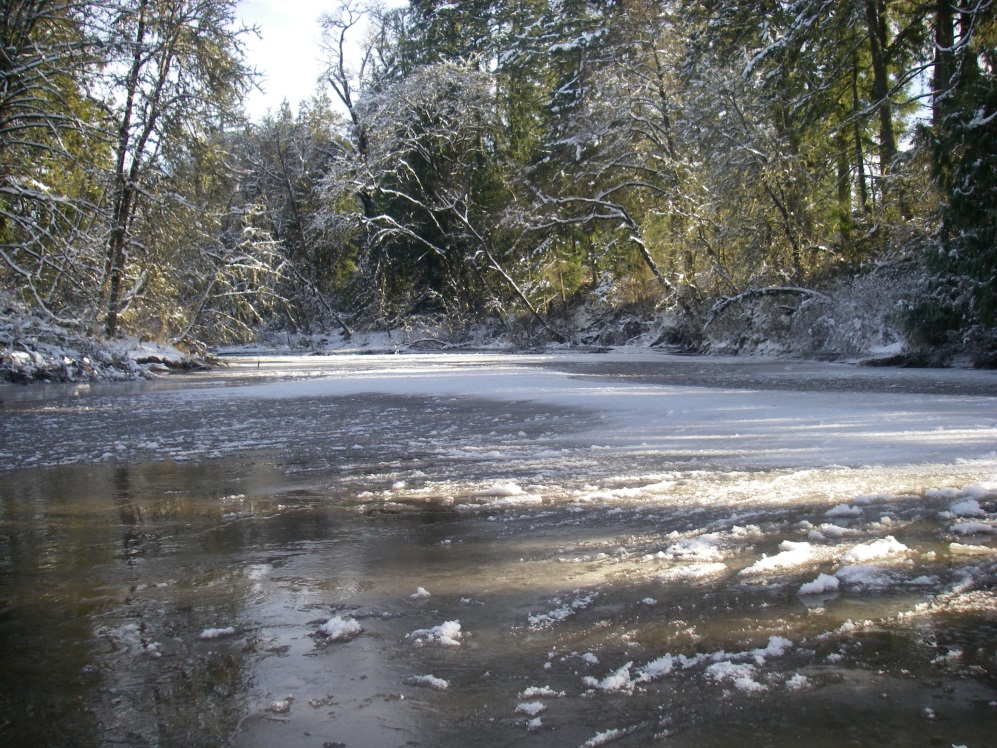 2012
High flow
Lots of silt/sand
No big flow events
2013
Lower flow, frozen
Less silt/sand
High flows following
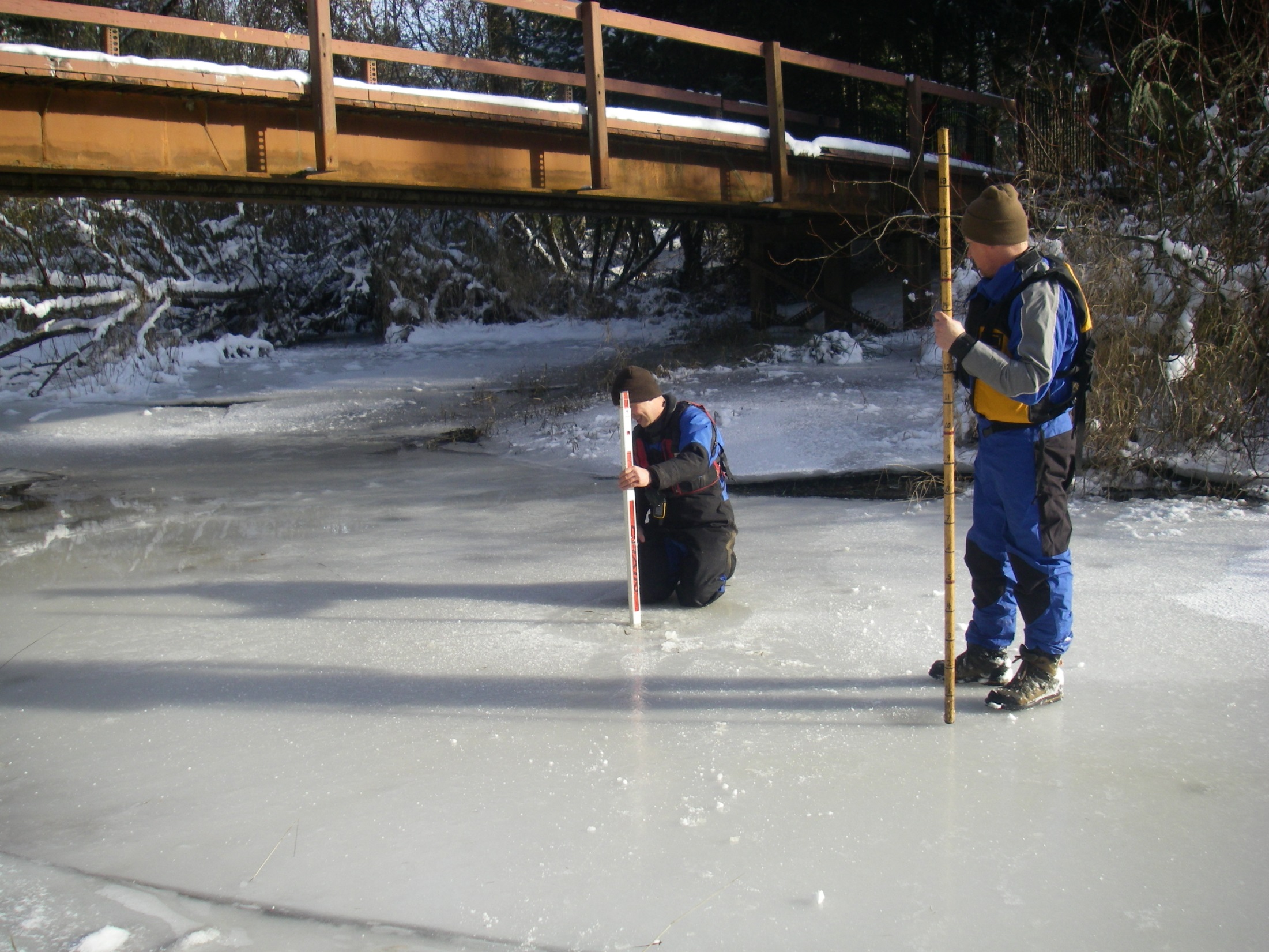 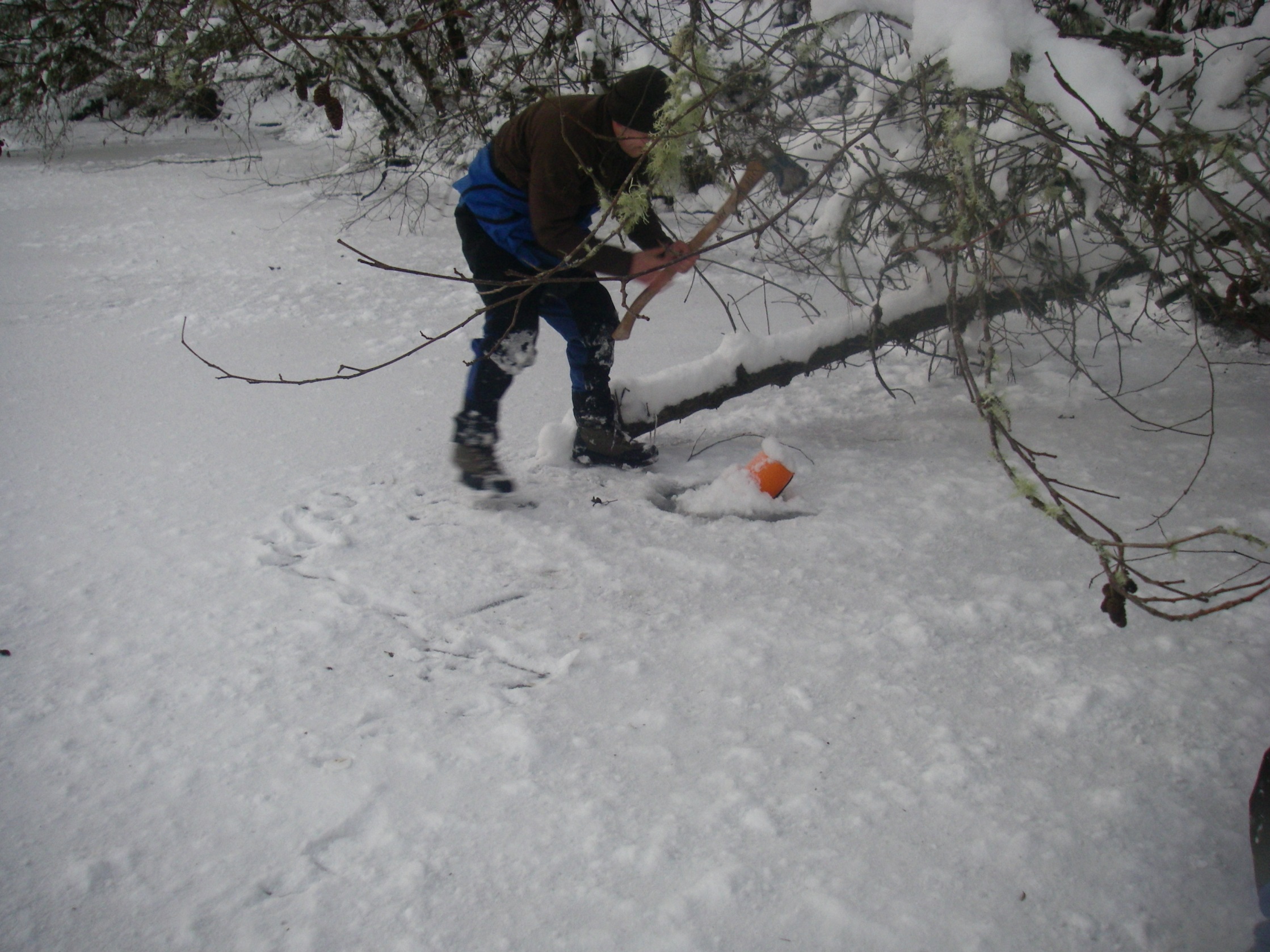 Habitat at average summer depth
Compared to 2013, in 2014:
1% reduction in wetted area
30% increase in water volume
Thalweg
Still high sediment, compared to 2012
[Speaker Notes: ADD RANGE]
Area and vol. greater at one location
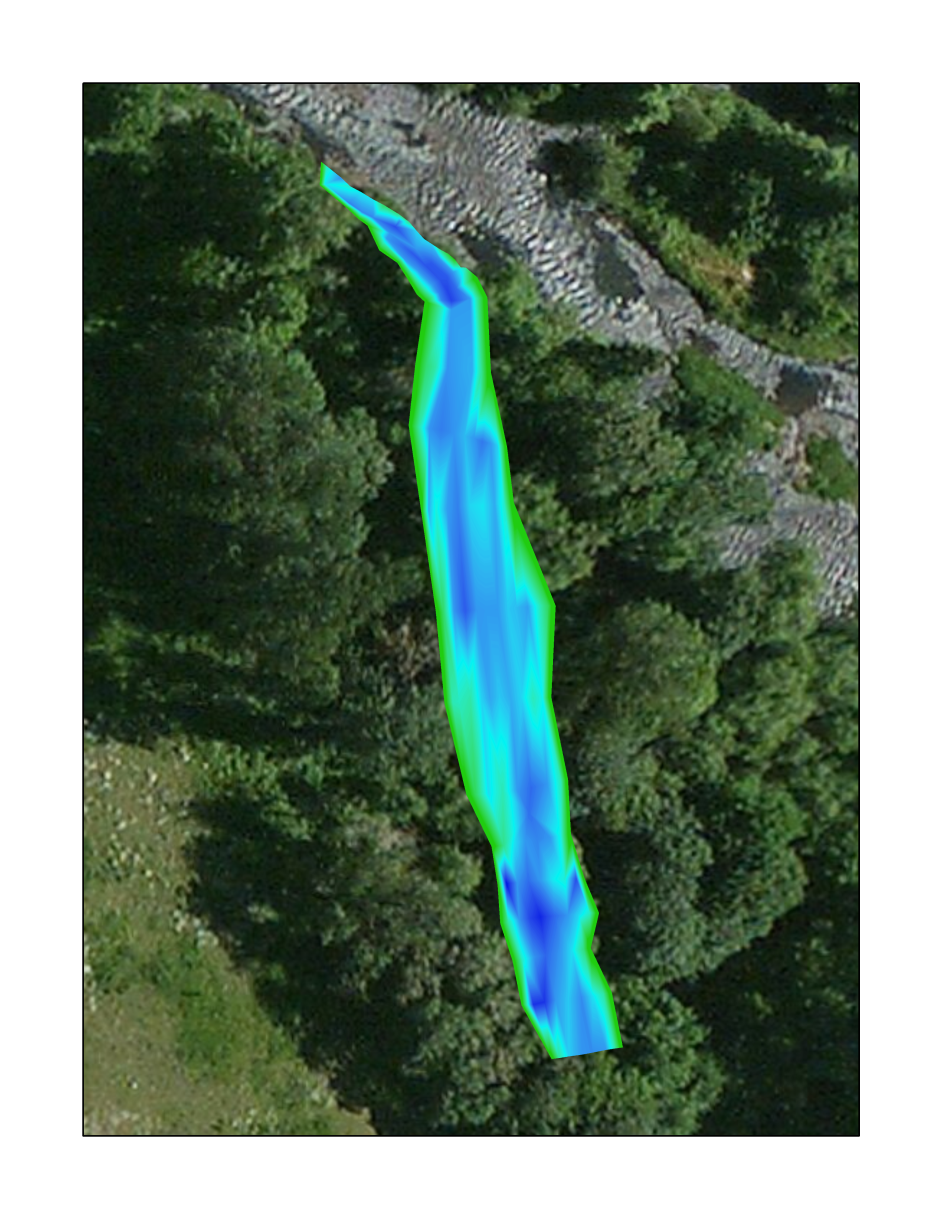 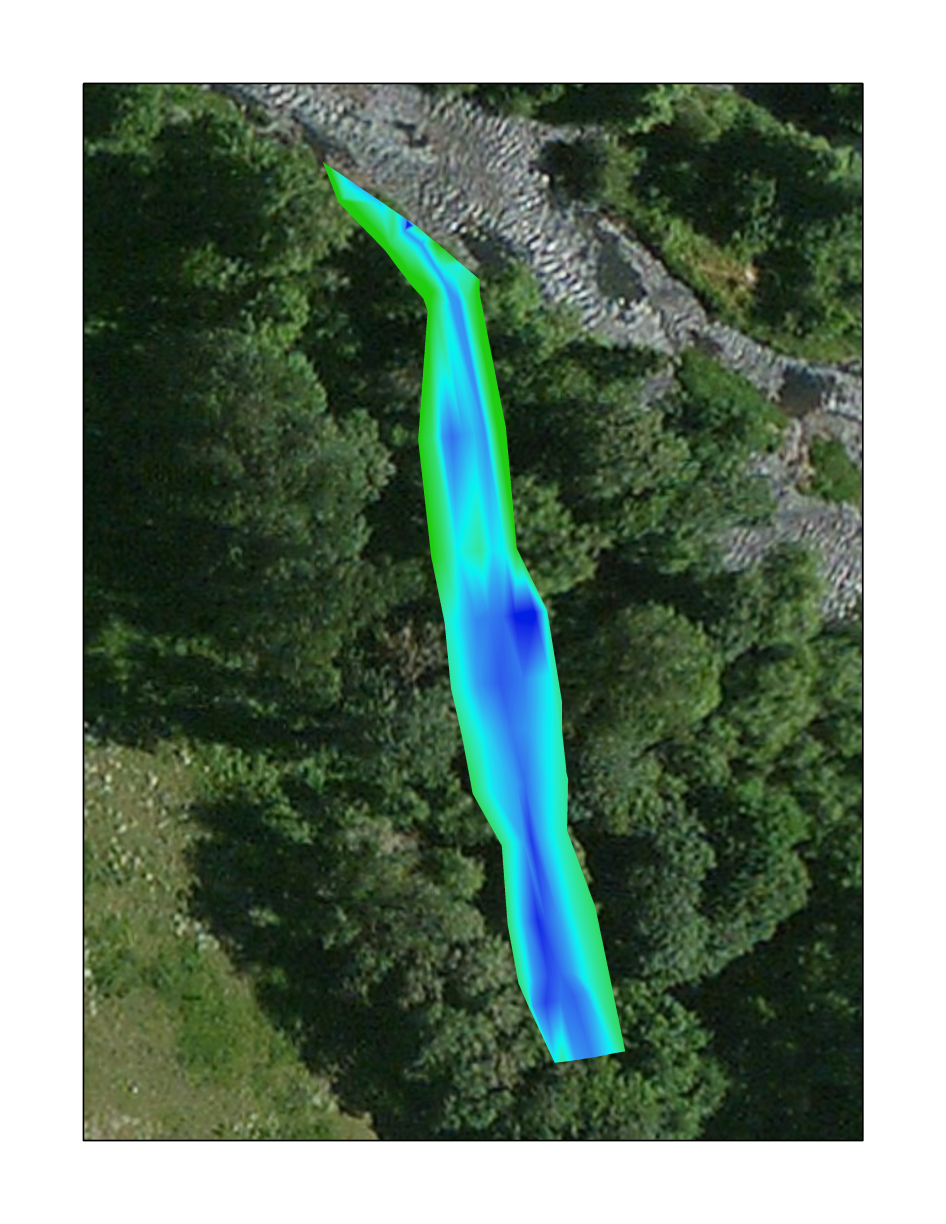 Sedimentation
Scour
Combined:
66% reduction in wetted area
78% reduction in water volume
Increase in wetted area and volume
Scour mid-site greater than sedimentation volume near mouth
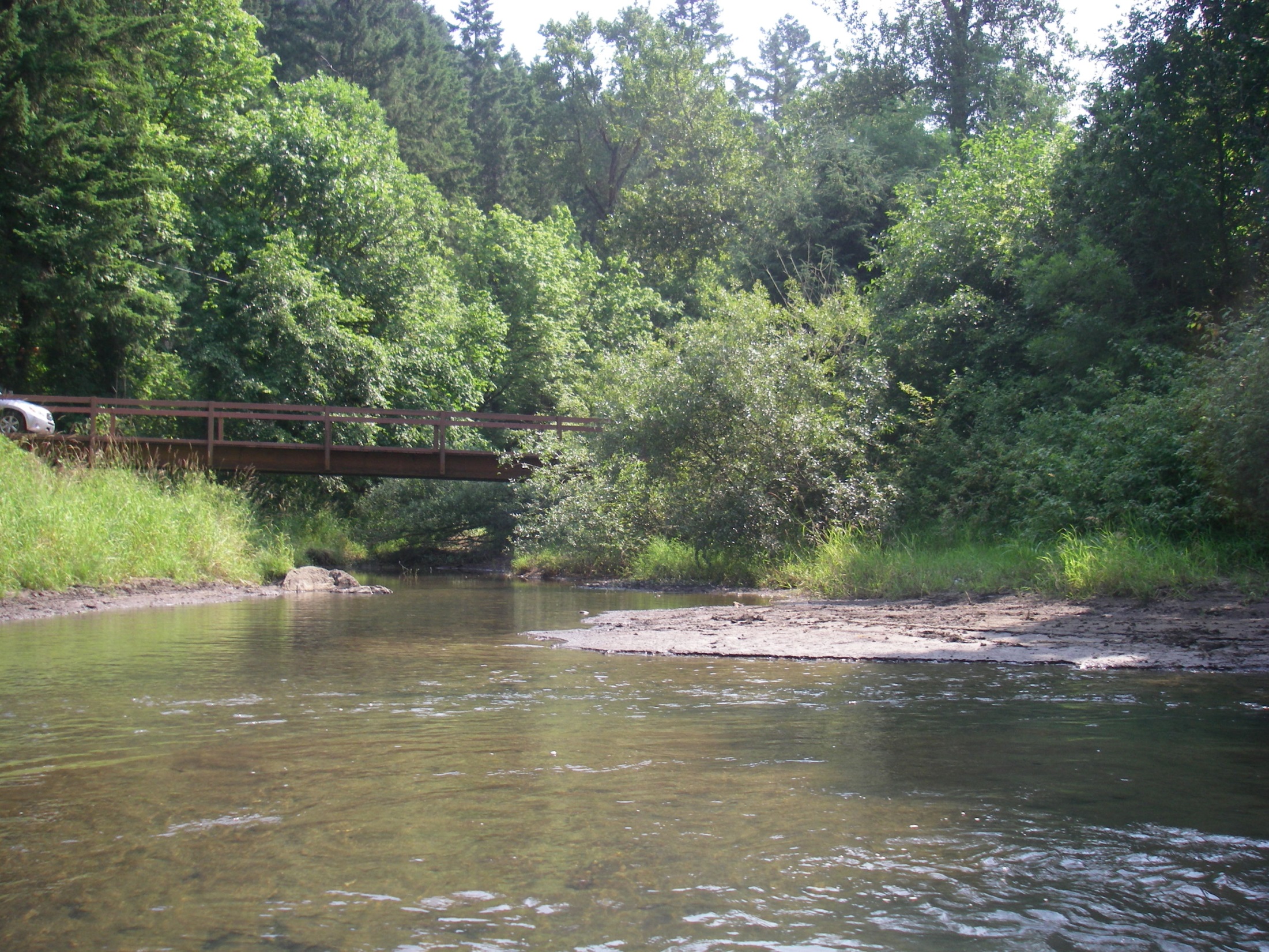 Baumann slough 7/19/2012: 152 cfs
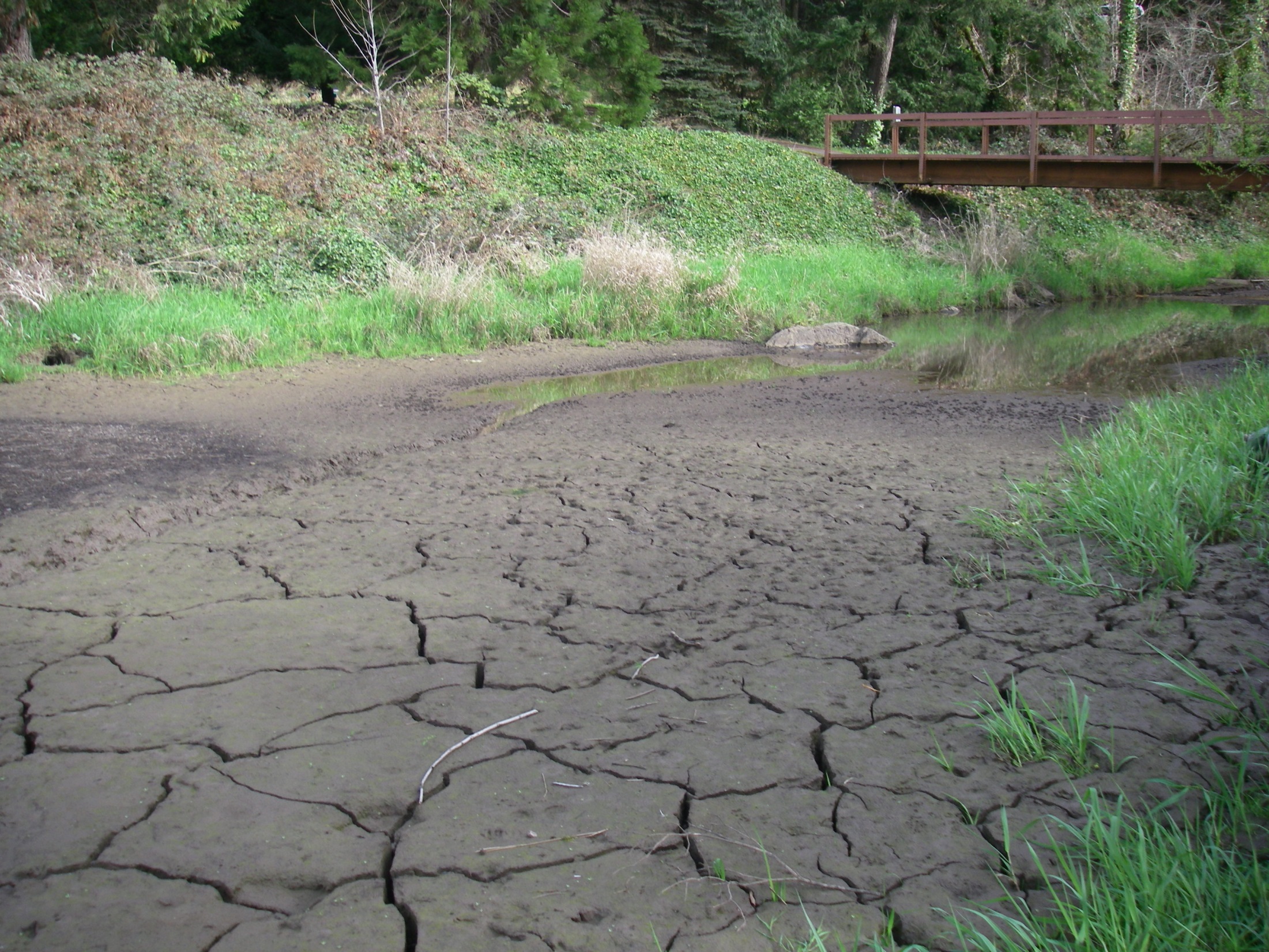 Baumann slough 4/2/2013: 68 cfs
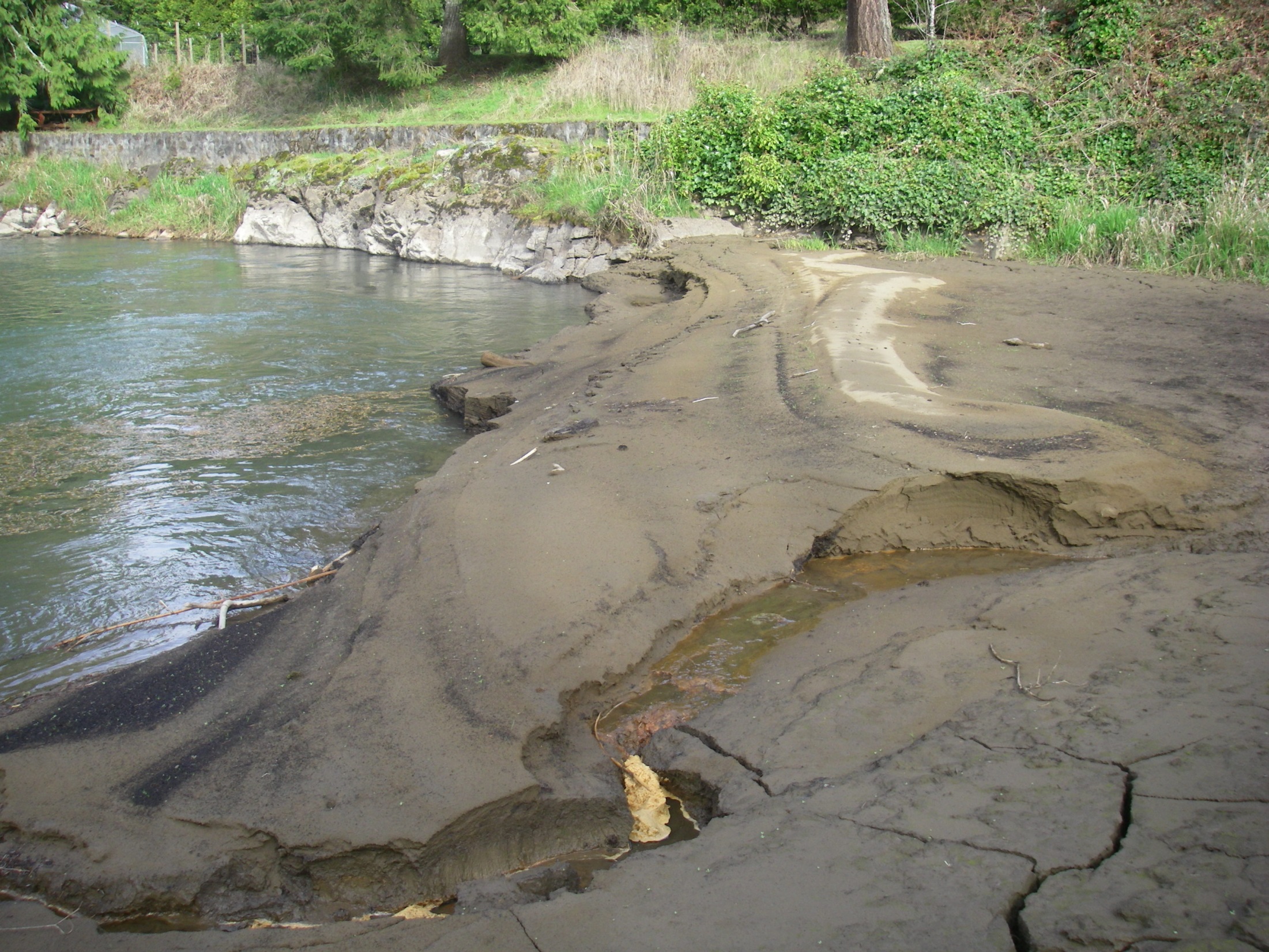 Baumann slough 4/2/2013: 68 cfs
Fish results
10 species encountered; Oregon chub observed at each location
2013: nearly 80% reduction from 2012 abundance
2014: rebound?
Nonnative species present, but in low abundance
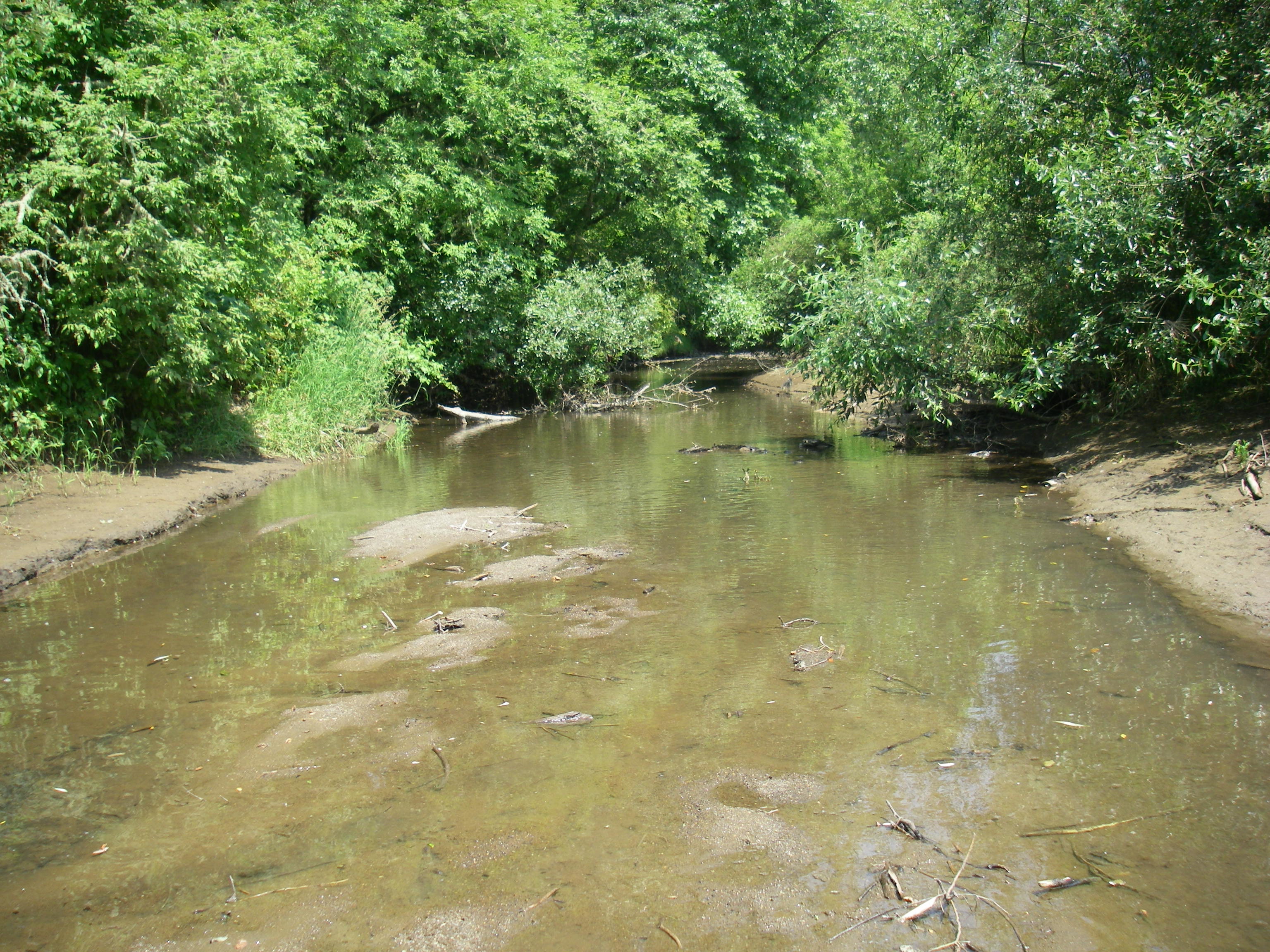 Conclusions
Concerns:
Sedimentation has severely reduced the off-channel habitat downstream of Fall Creek Reservoir
Current managed maximum flows may not have energy required to move fine sediment from floodplain sites.
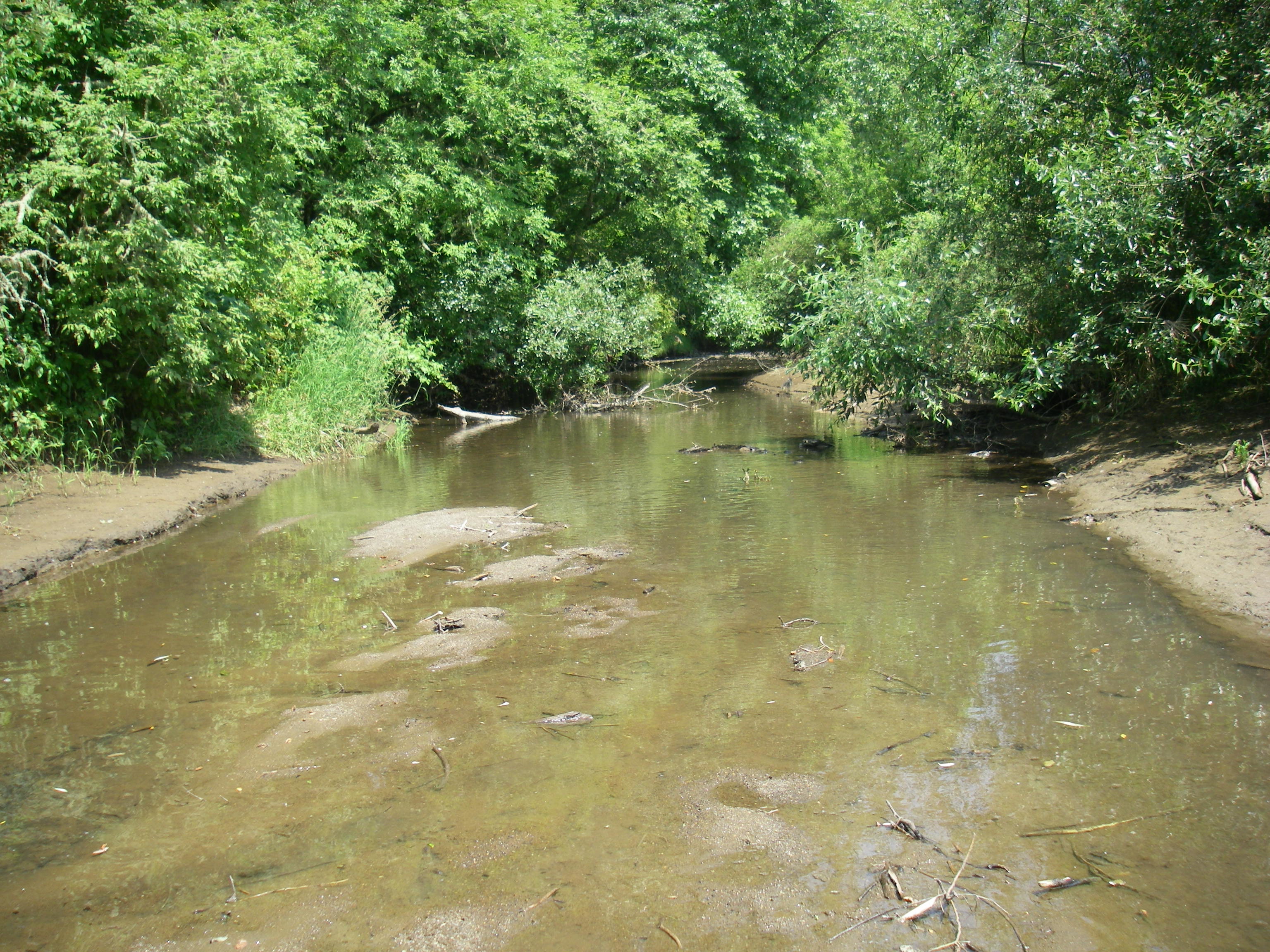 Conclusions
Recommendations:
Seek alternate management
Completing the drawdown during low flow periods
Draw down the reservoir, but not to run of the river
Okay for Fall Creek, would significantly impact habitats in other subbasins
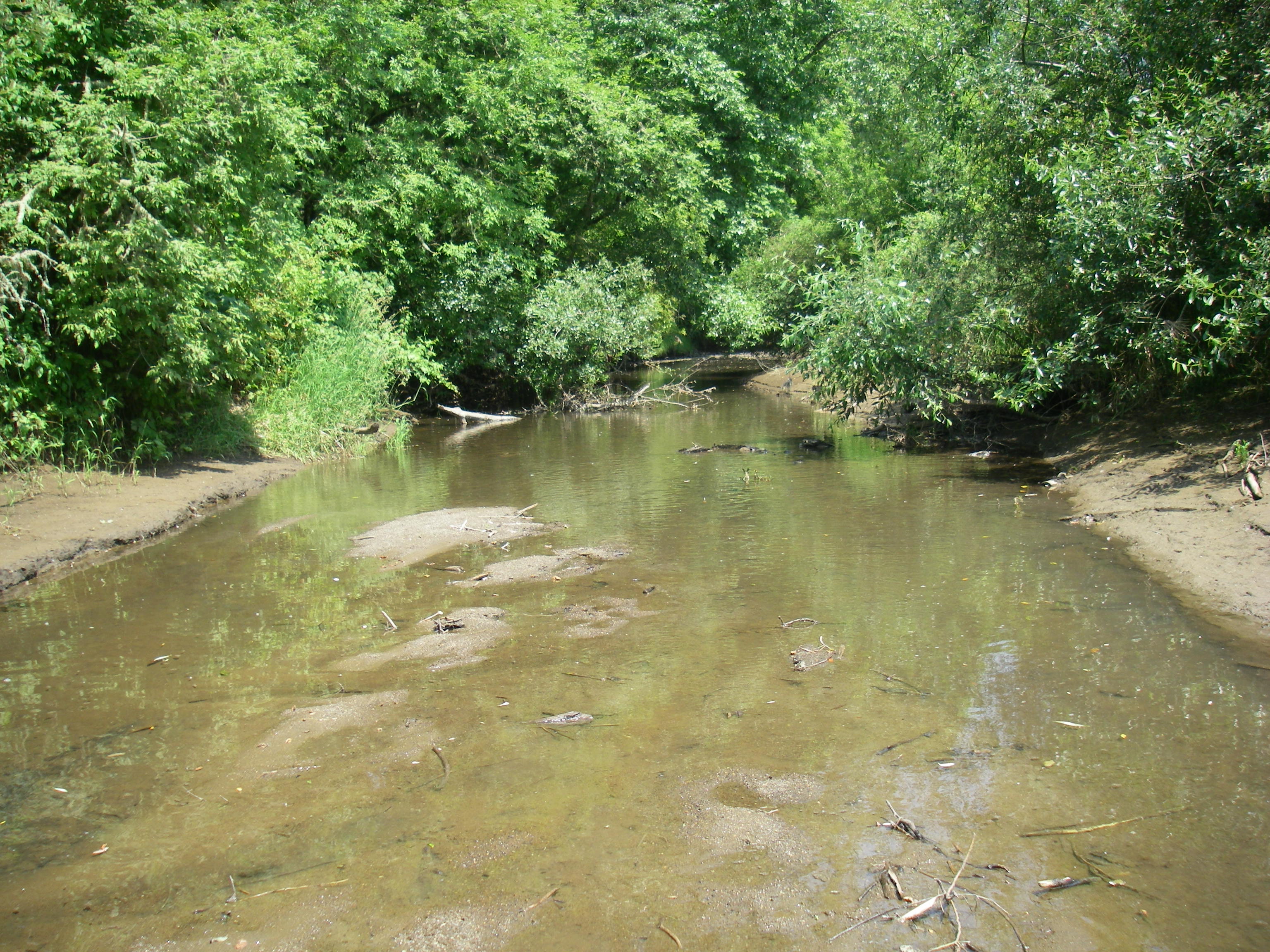 Future studies
Continue to monitor changes in bathymetry at Fall Creek locations
Determine long term effect on fish assemblage
Determine best flow regime for managing this system
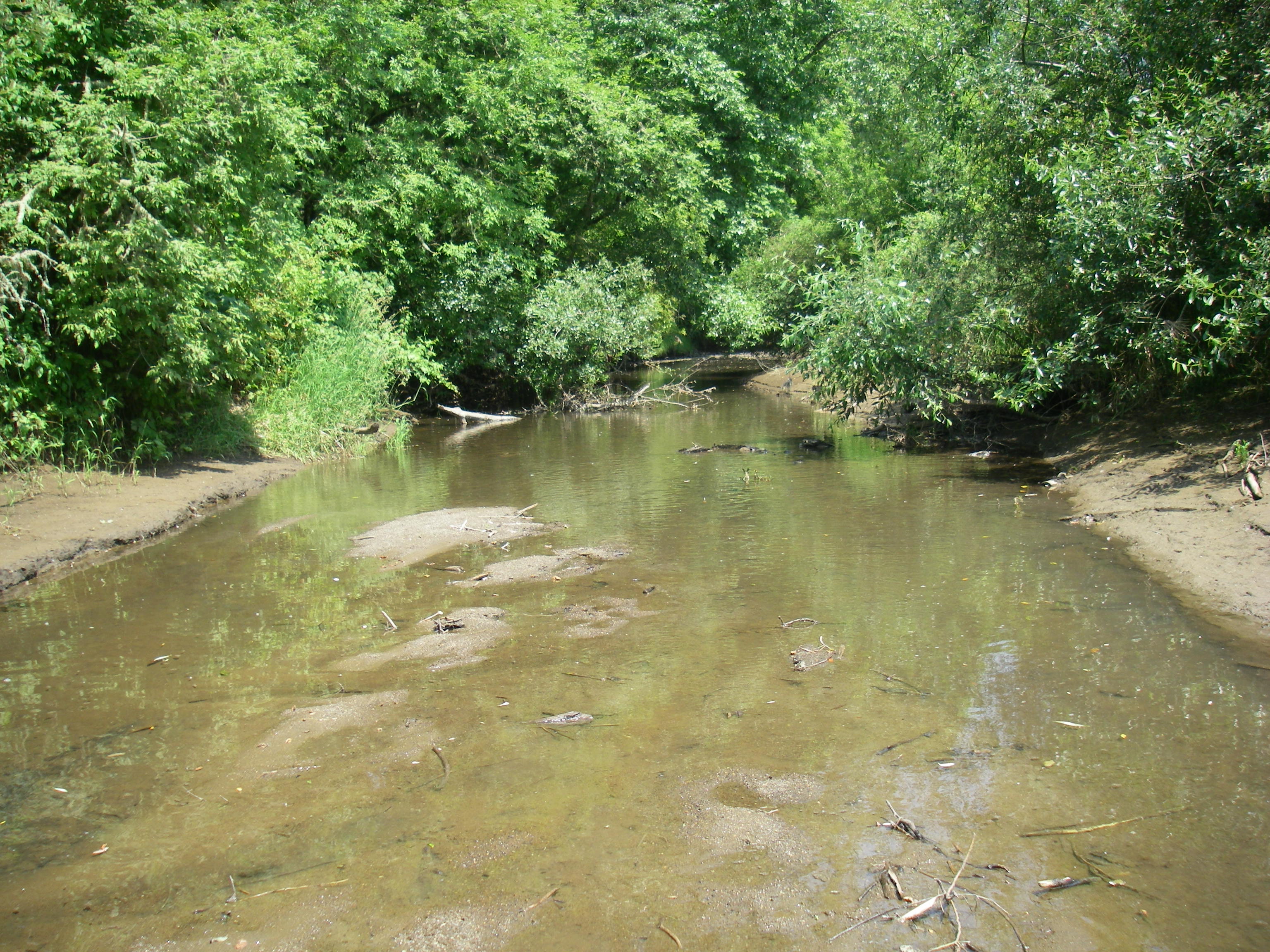 Questions?